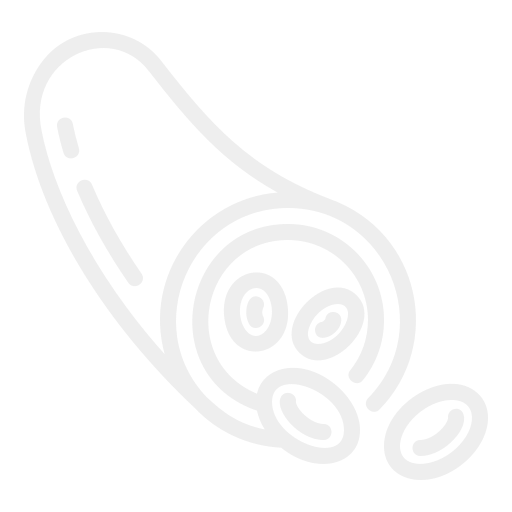 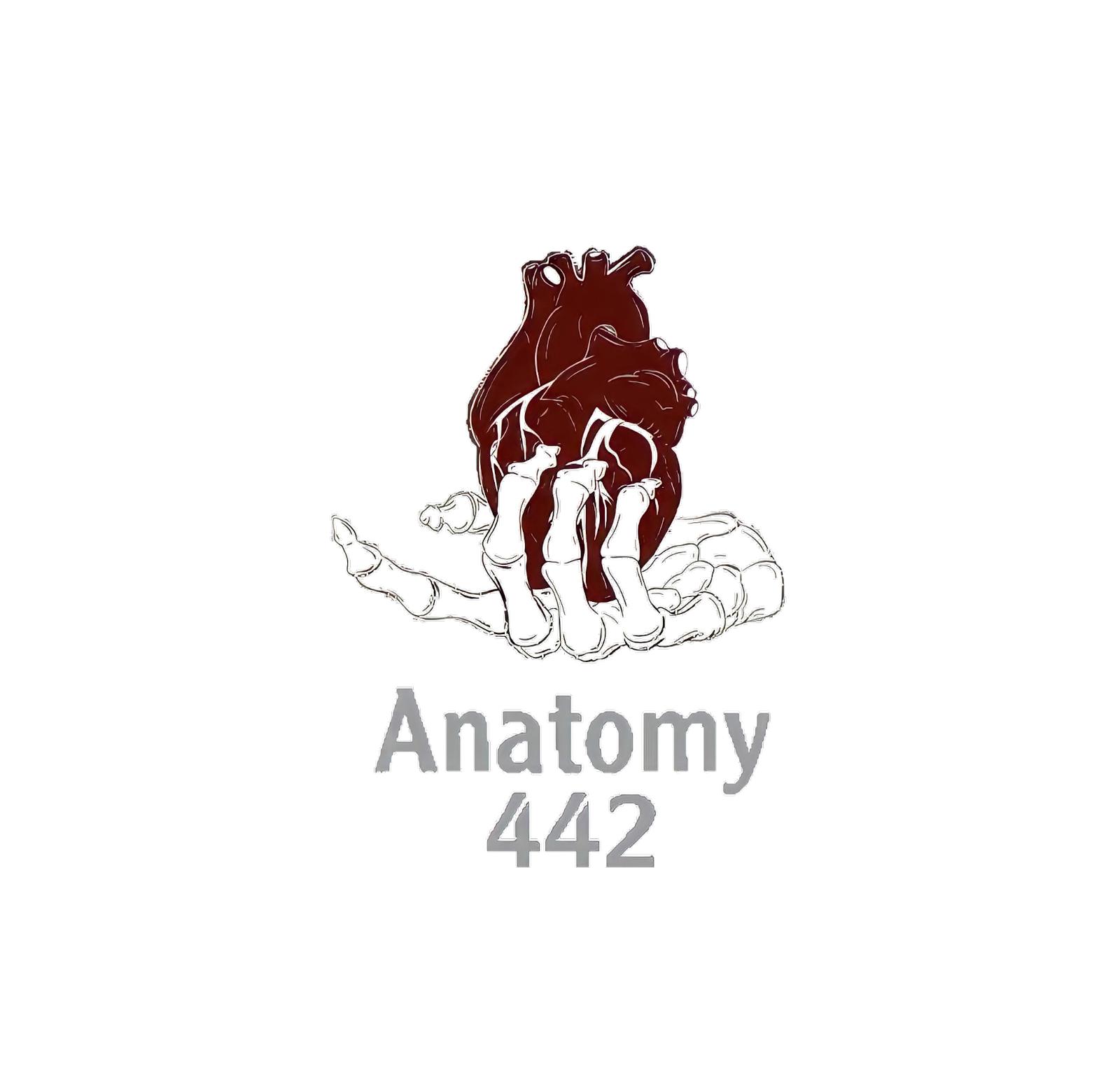 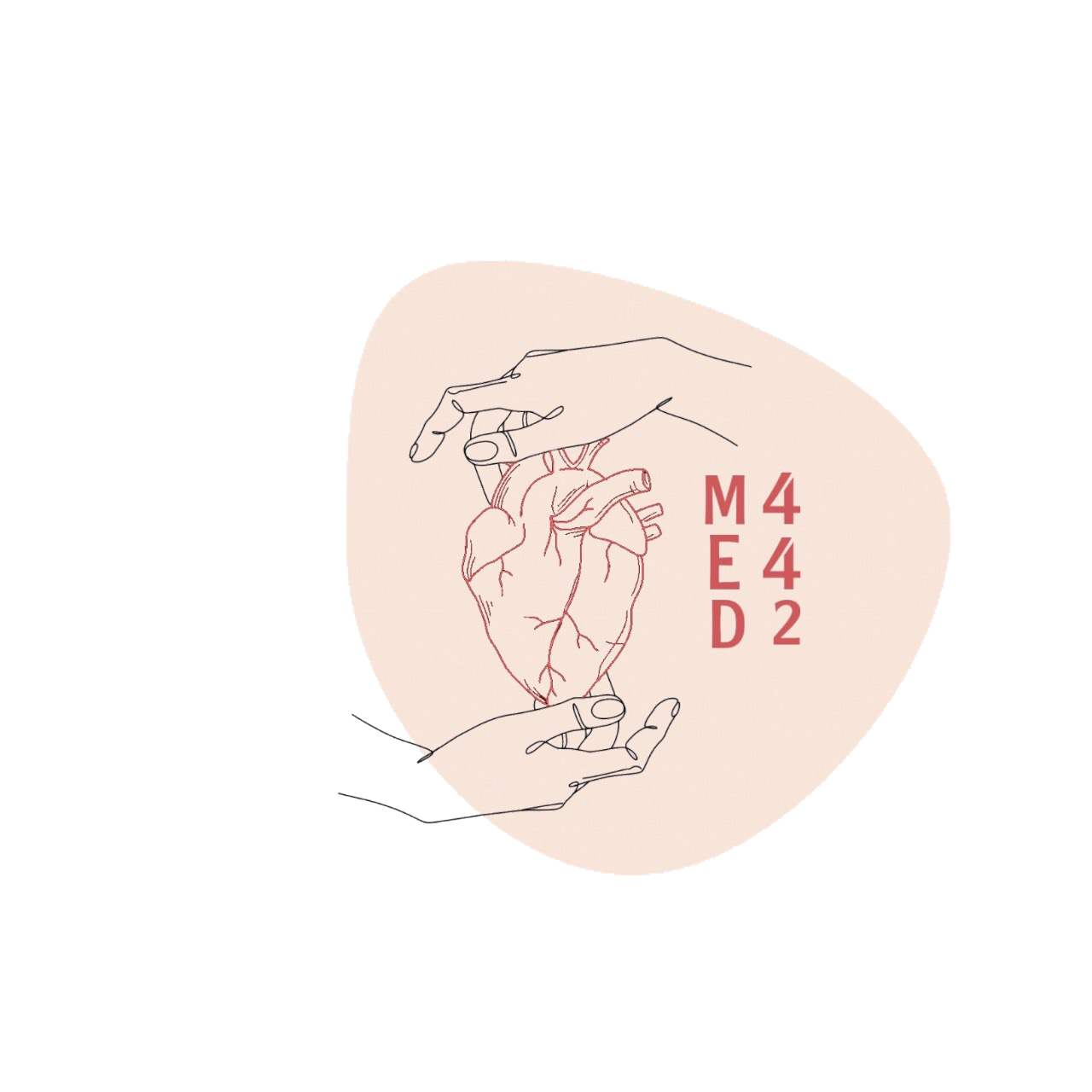 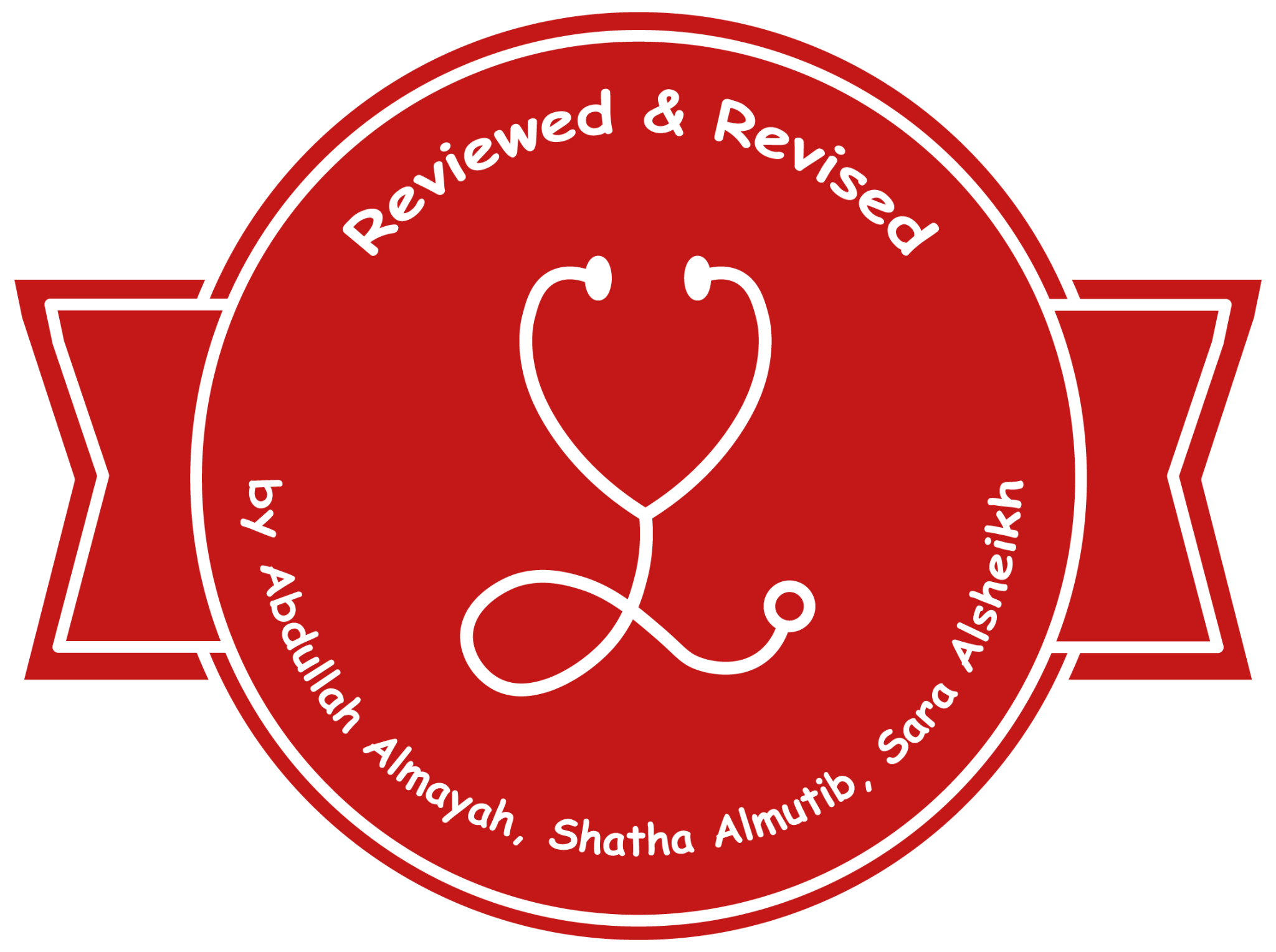 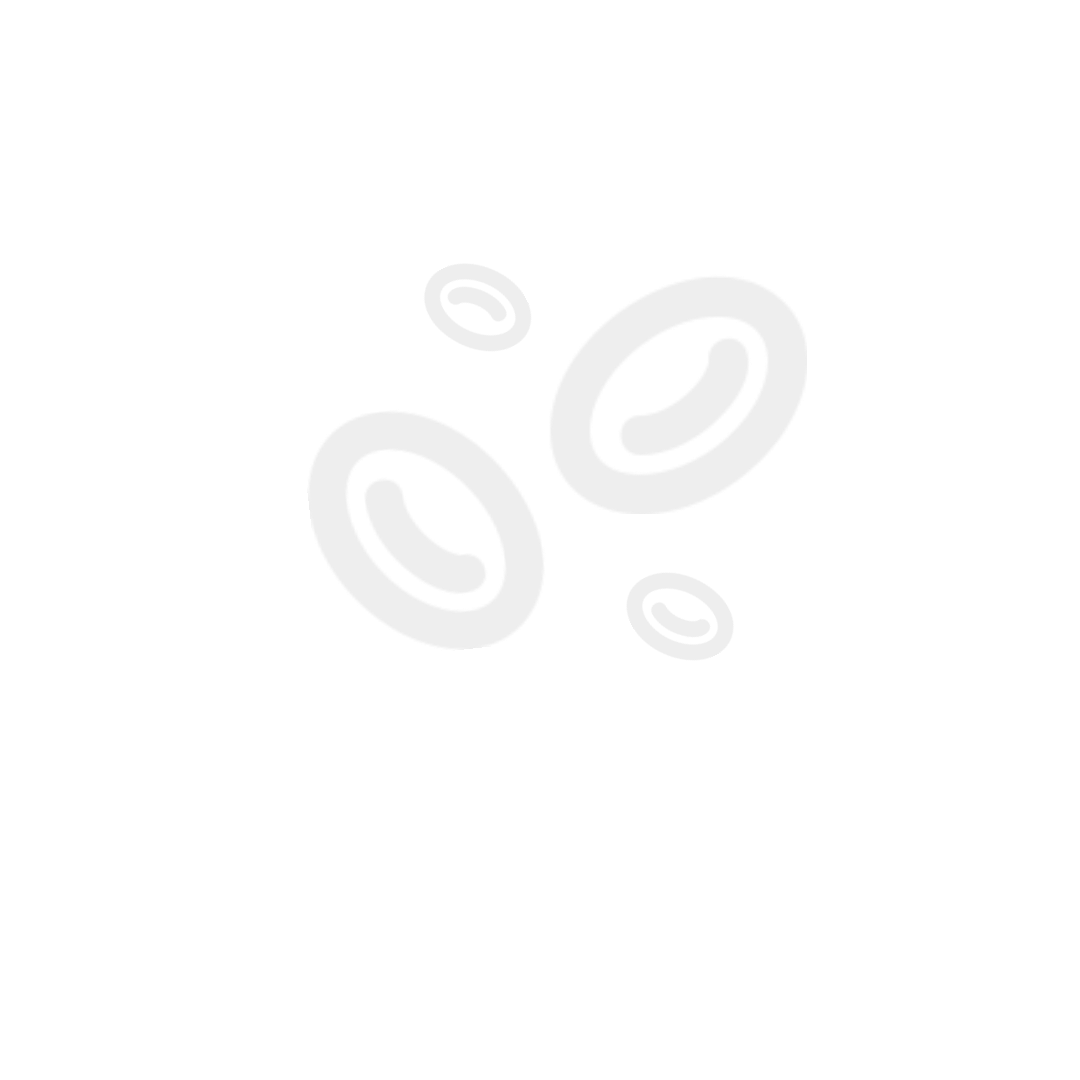 By Faisal Alomar
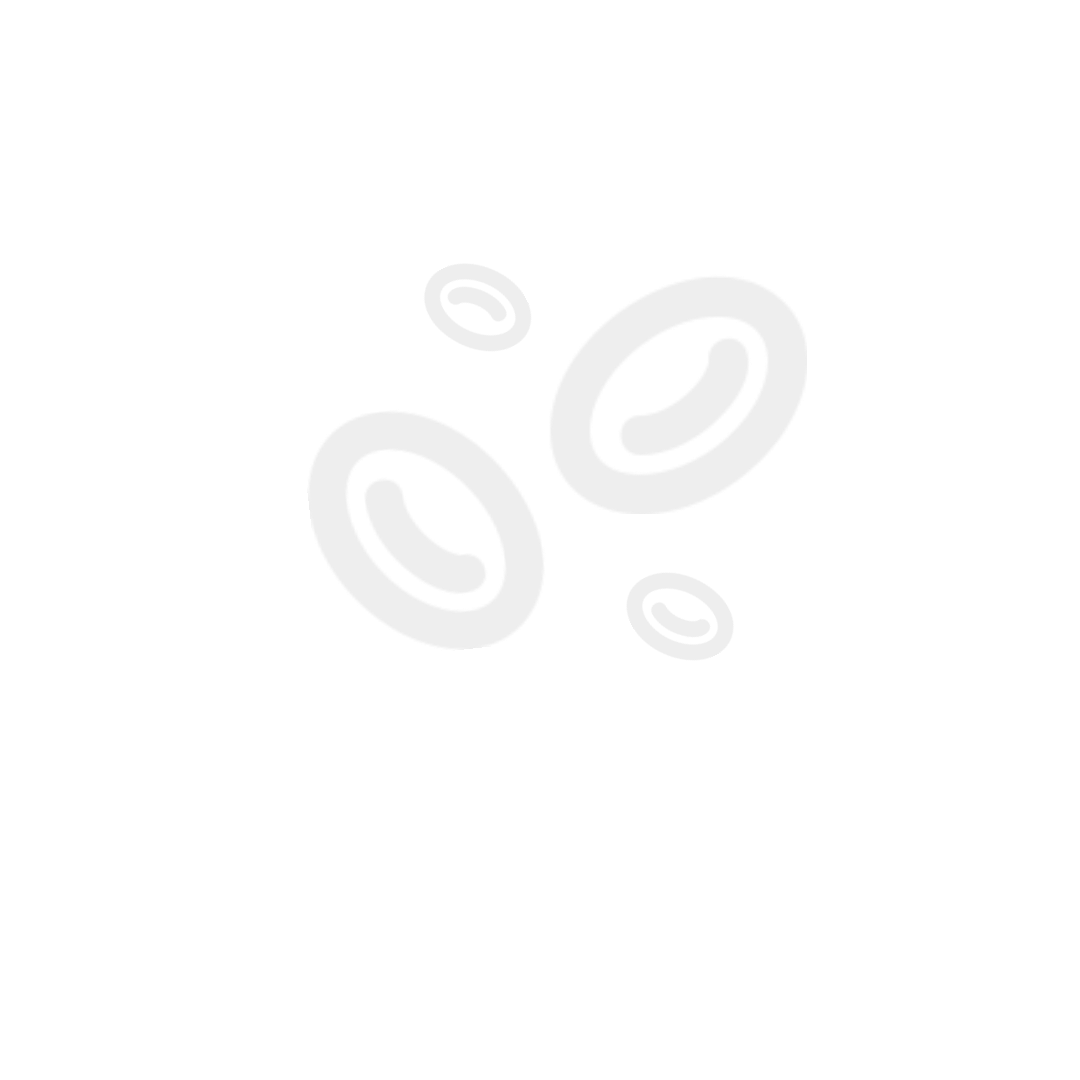 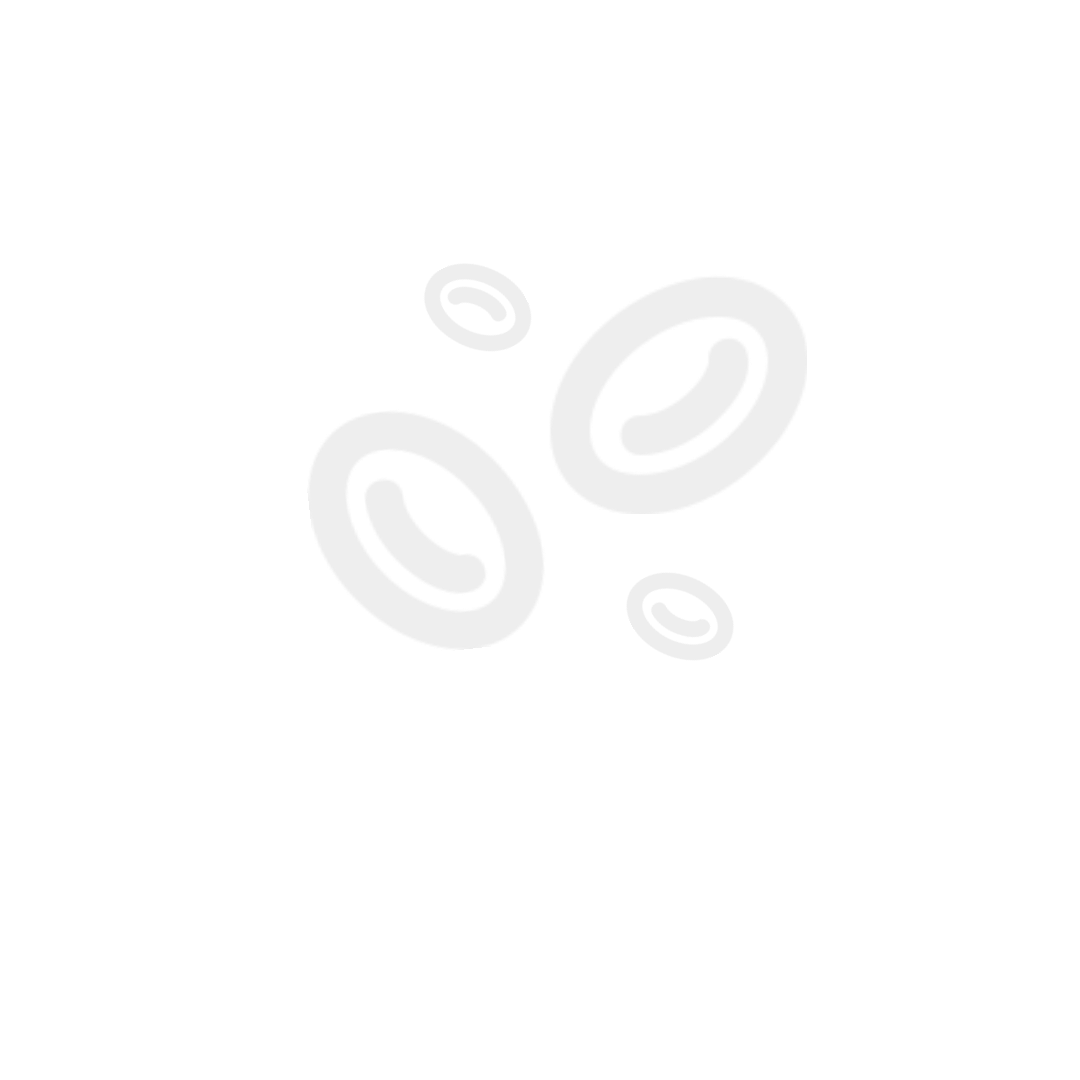 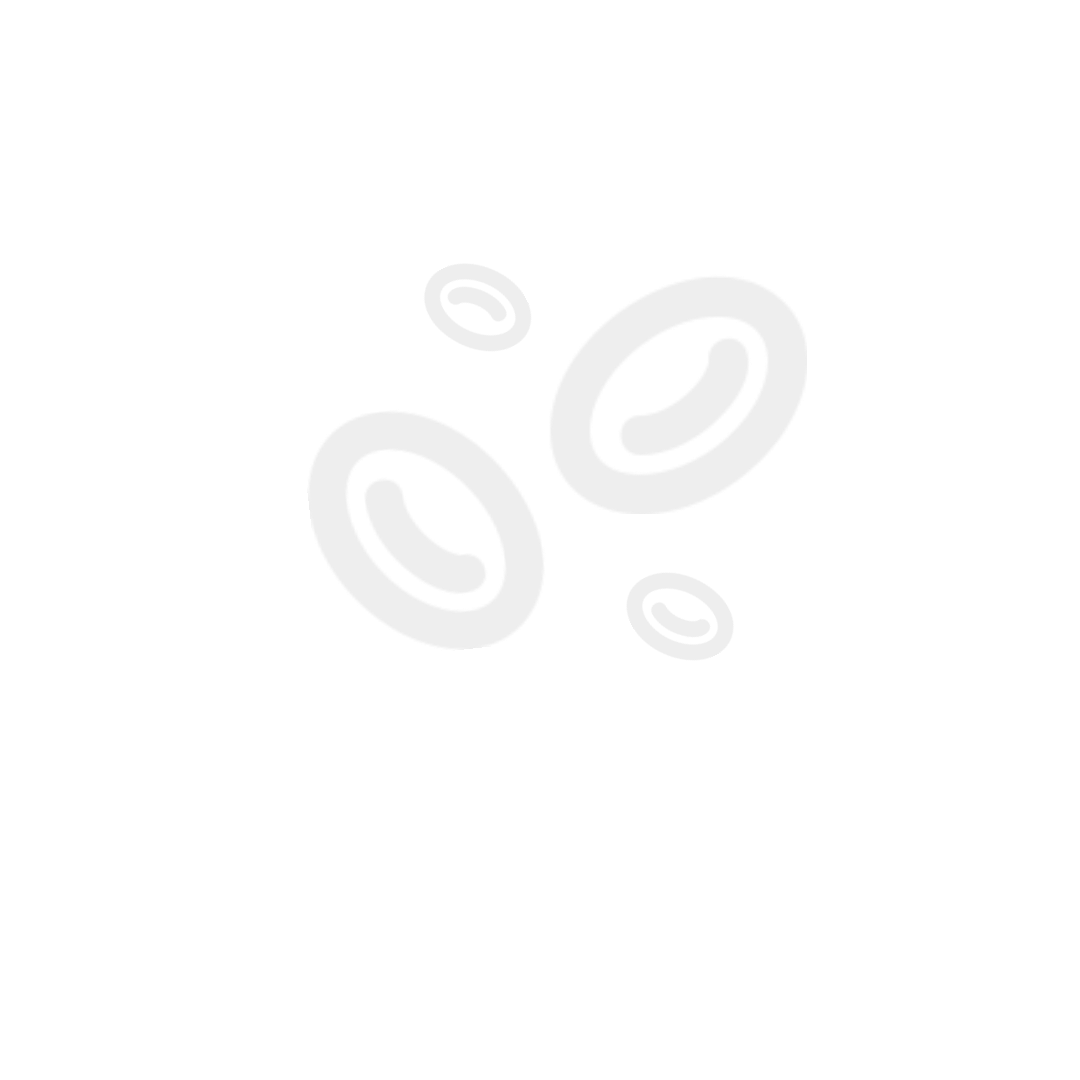 The Development of the Heart
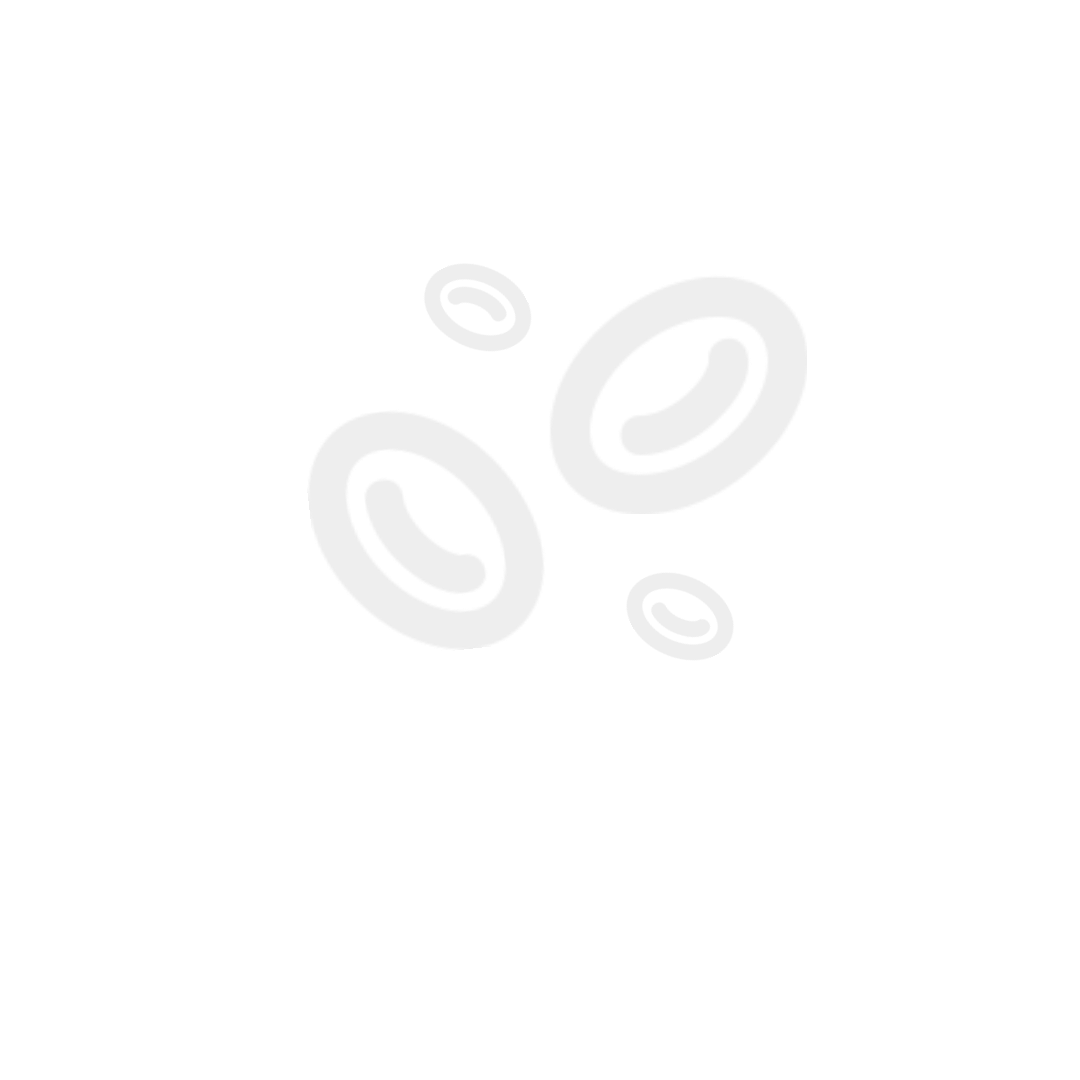 ____________
CVS Block
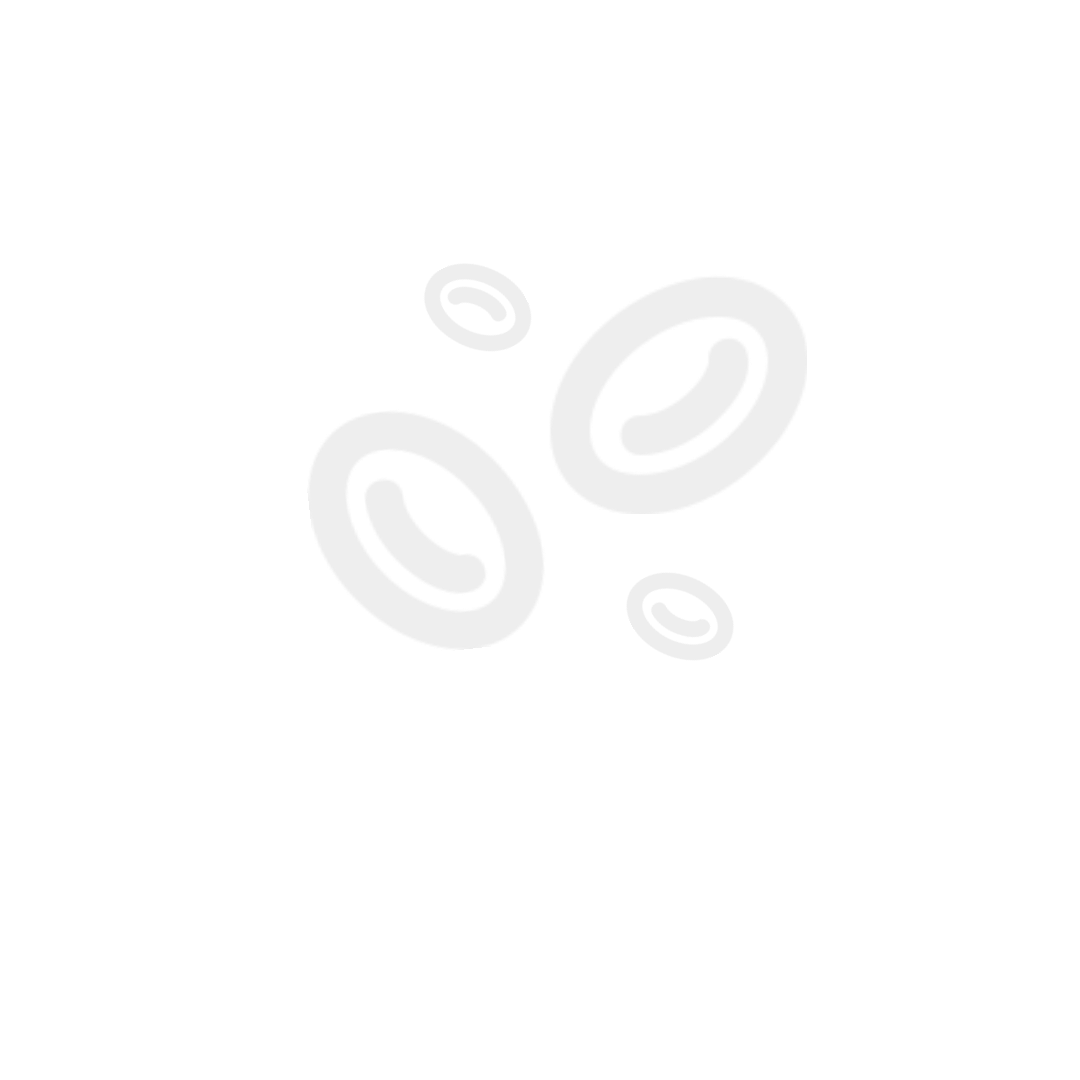 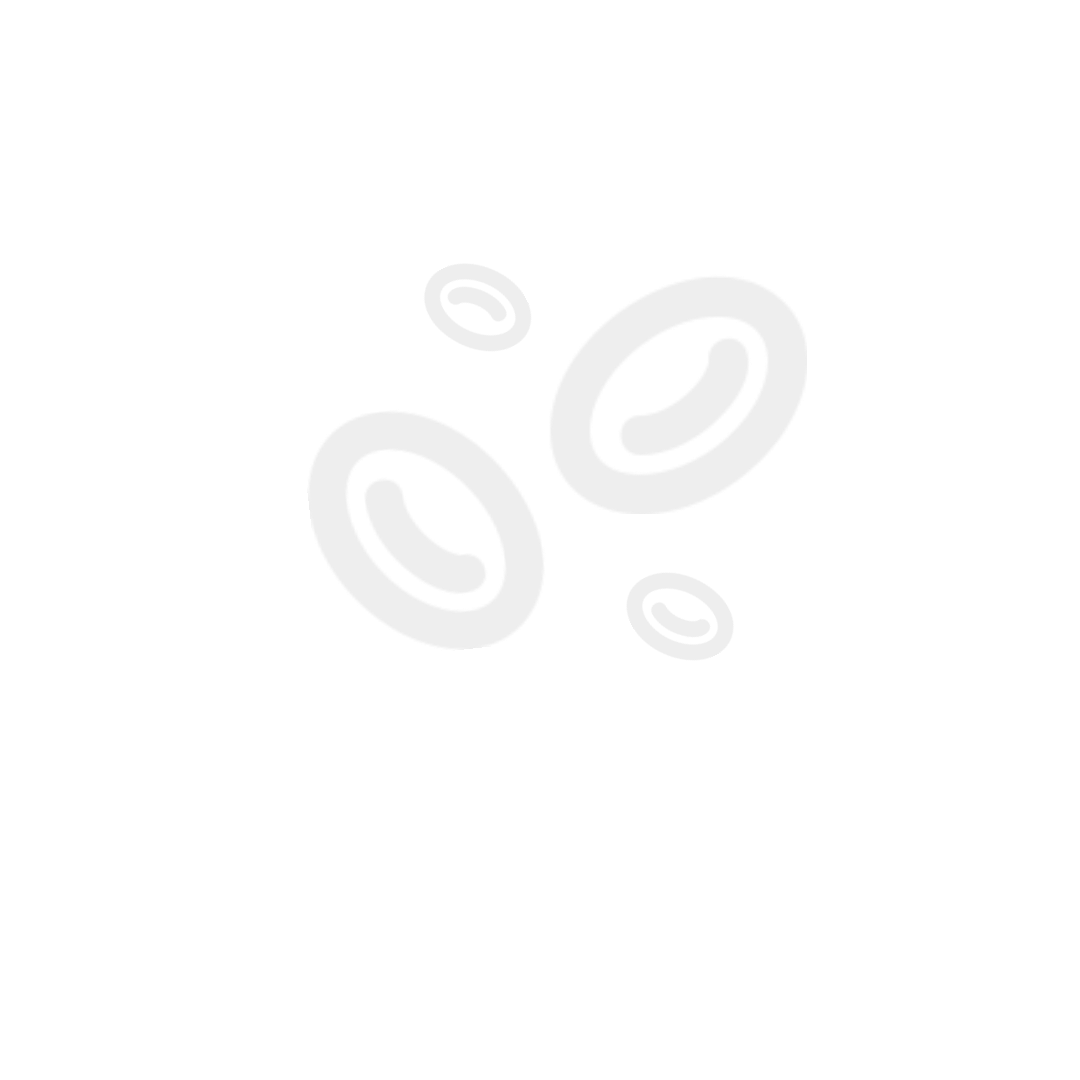 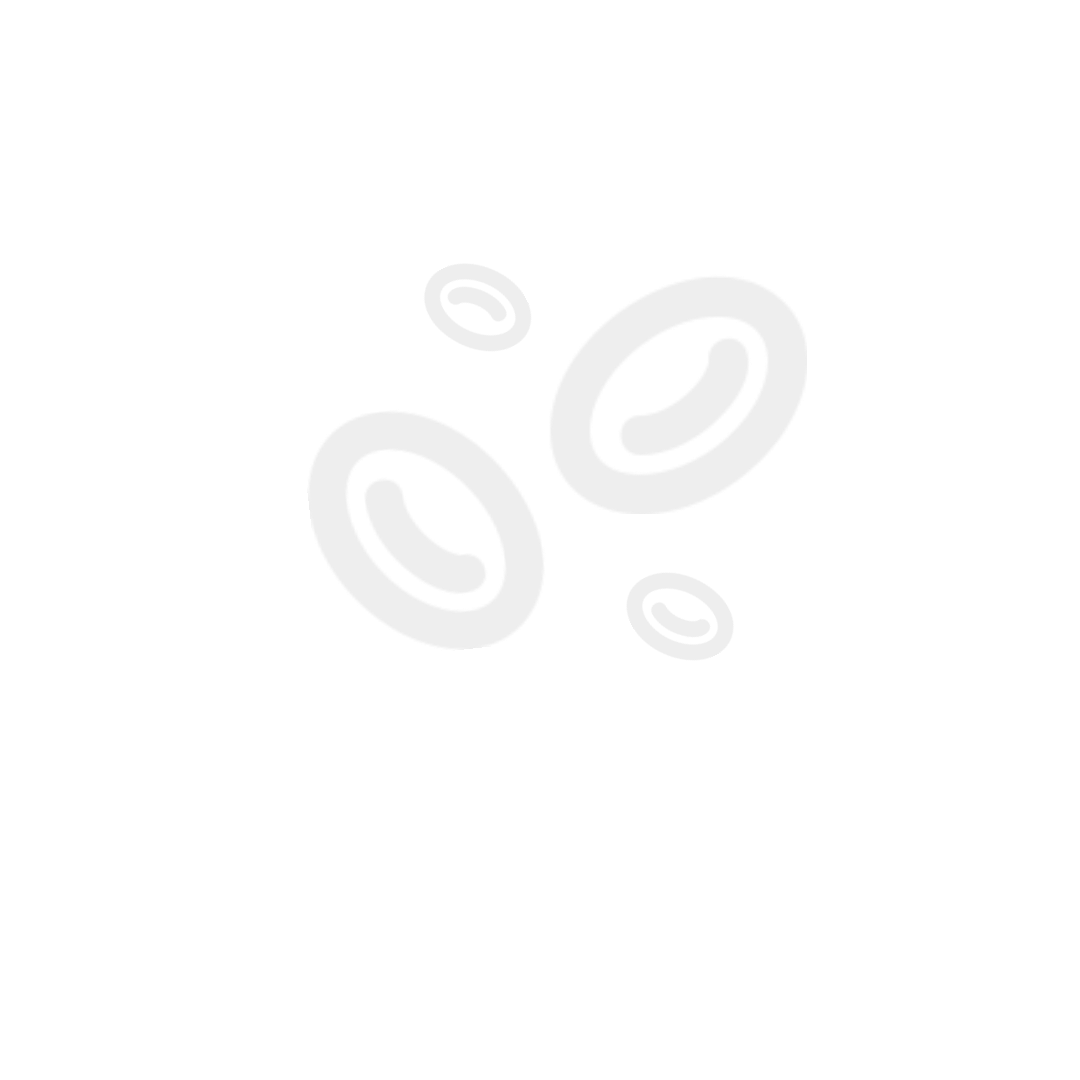 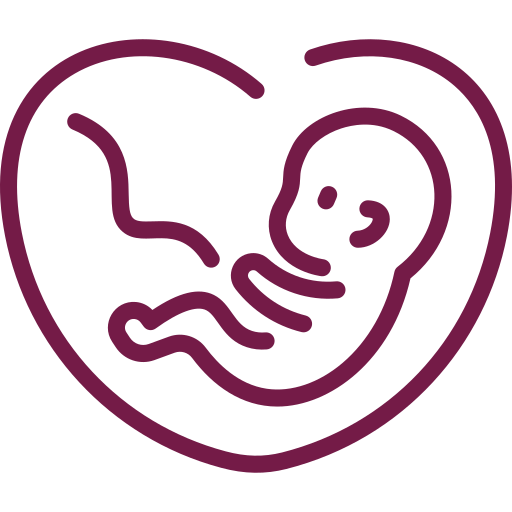 Editing File
Color Index: 
Main Text
Male’s Slides
Female’s Slides
Important
Doctor’s Notes
Extra Info
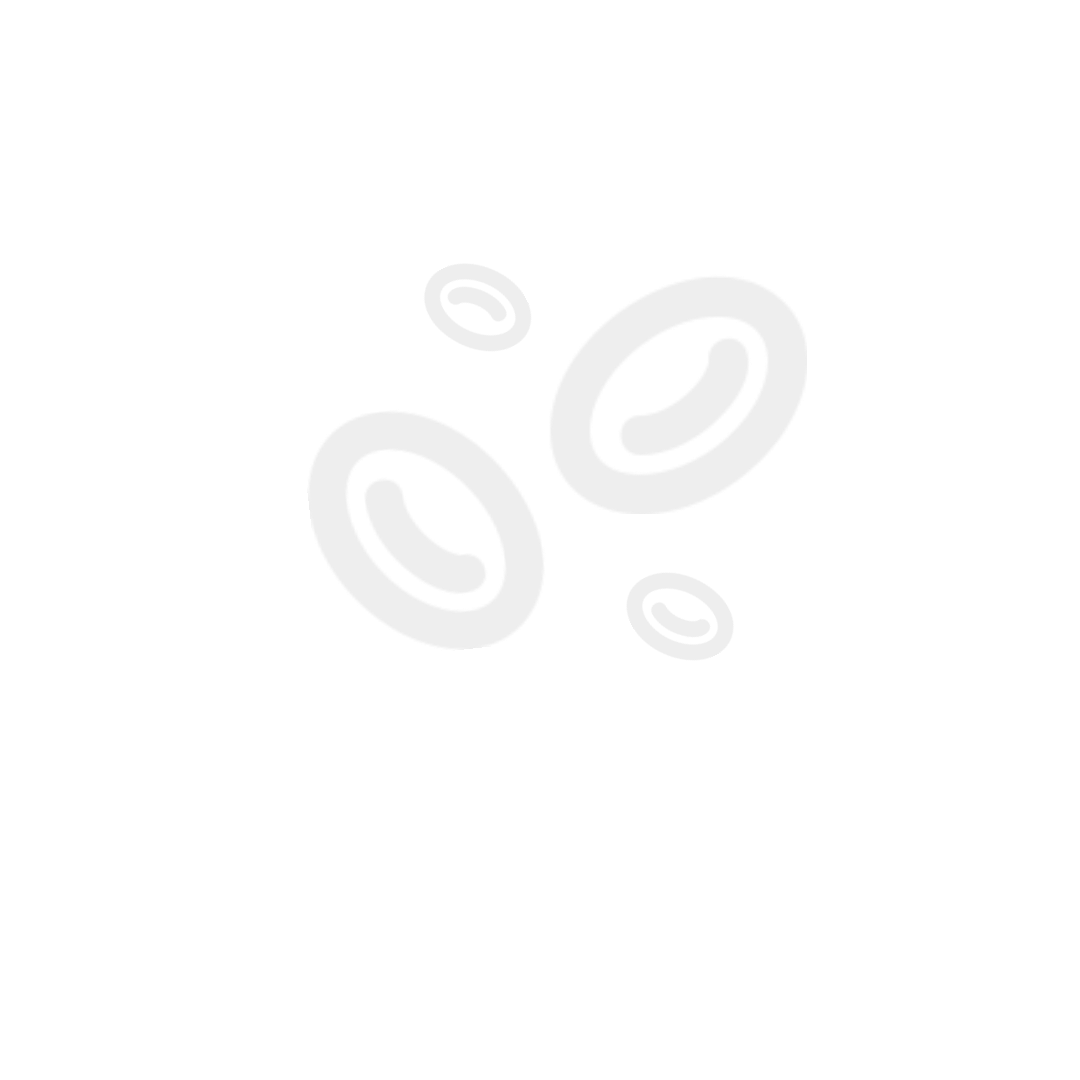 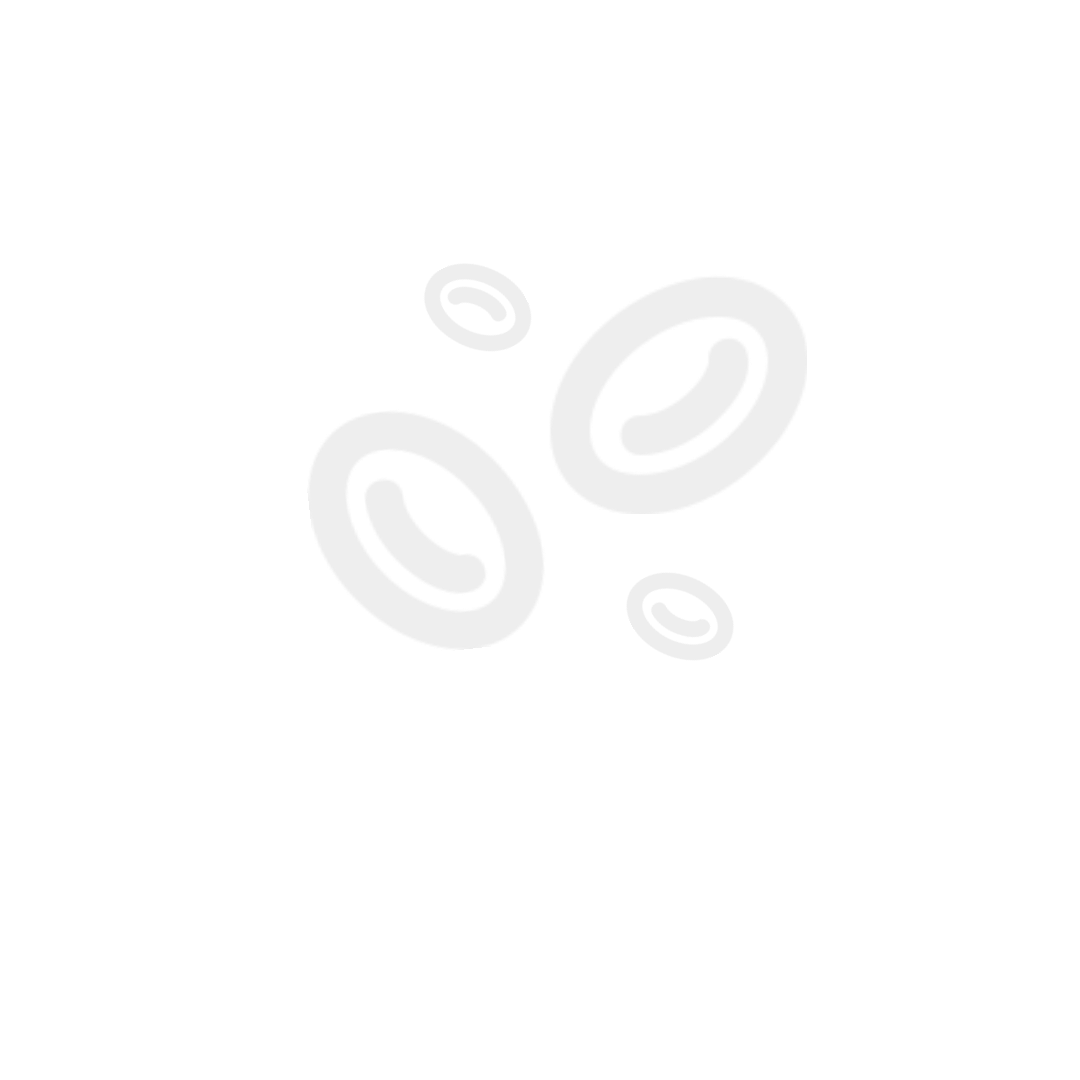 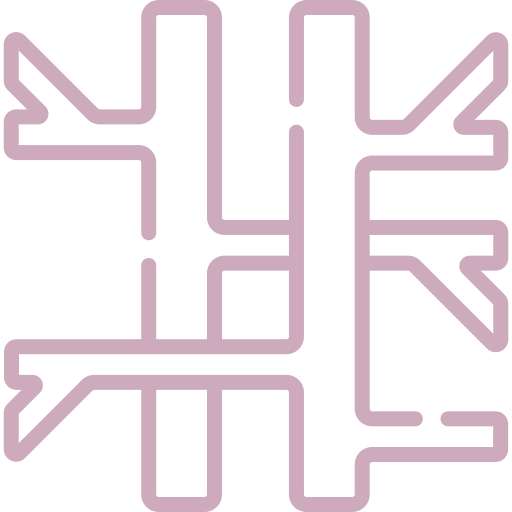 Objectives
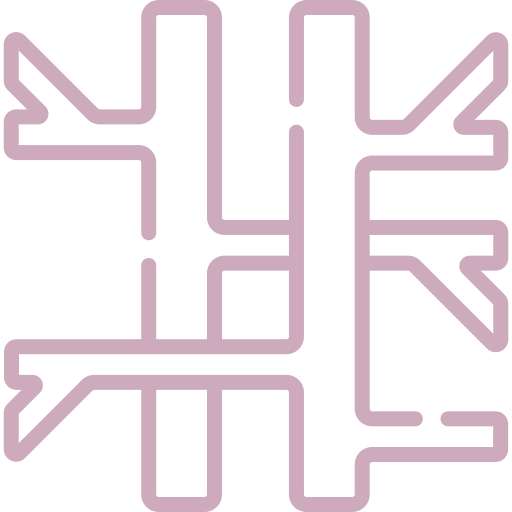 By the end of this lecture the student should be able to:
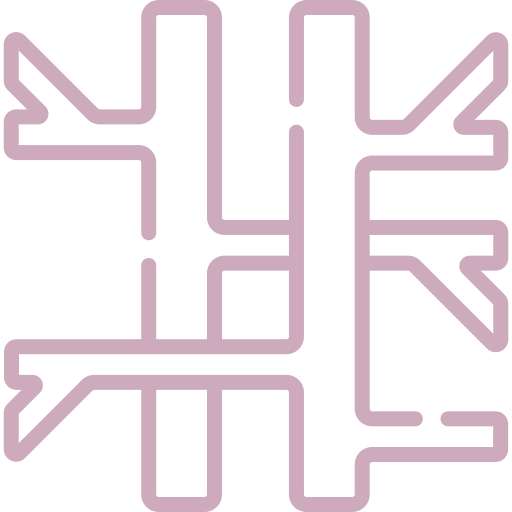 Describe the formation, sit, union divisions of the of the heart tubes.
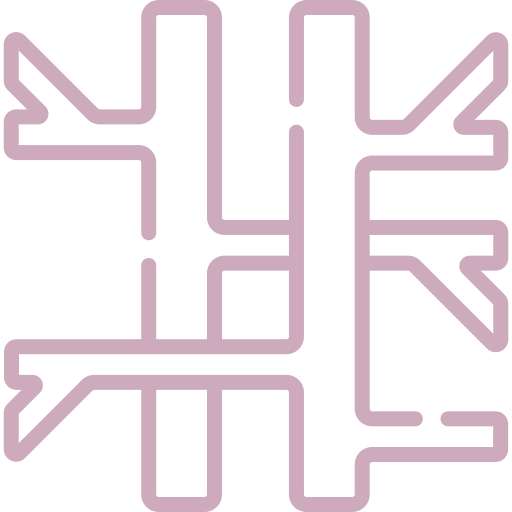 Describe the formation and fate  of the sinus venosus.
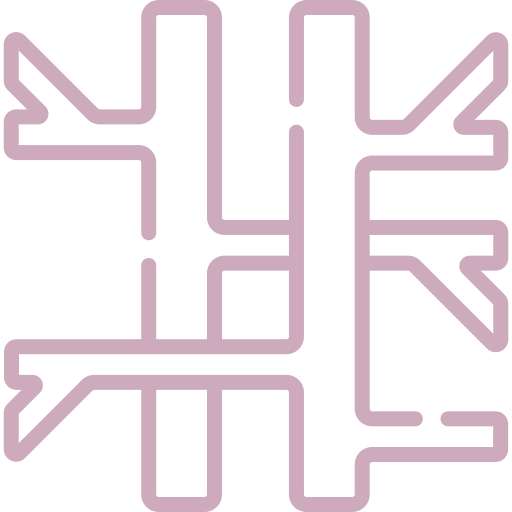 Describe the partitioning of the common atrium and common ventricle.
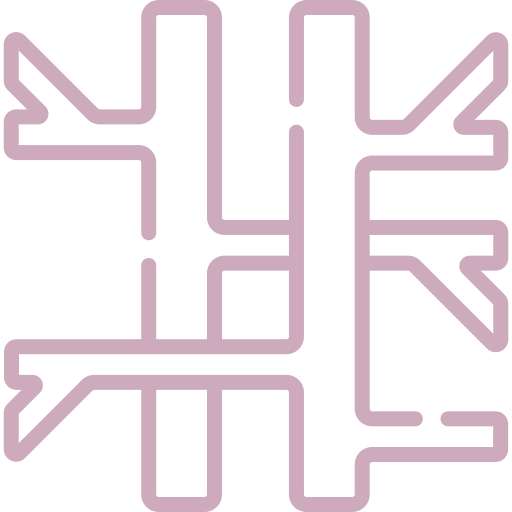 Describe the partitioning of the truncus arteriosus.
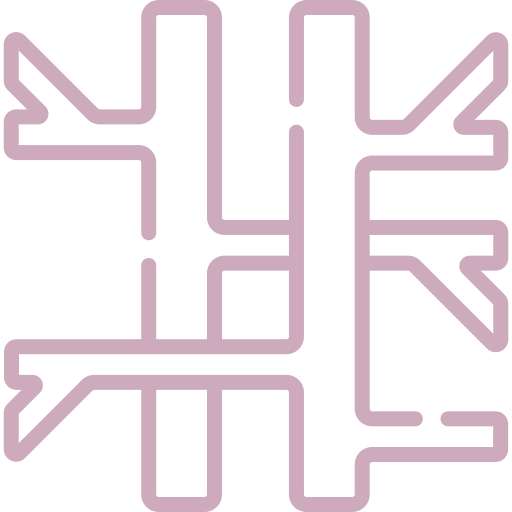 List the most common cardiac anomalies.
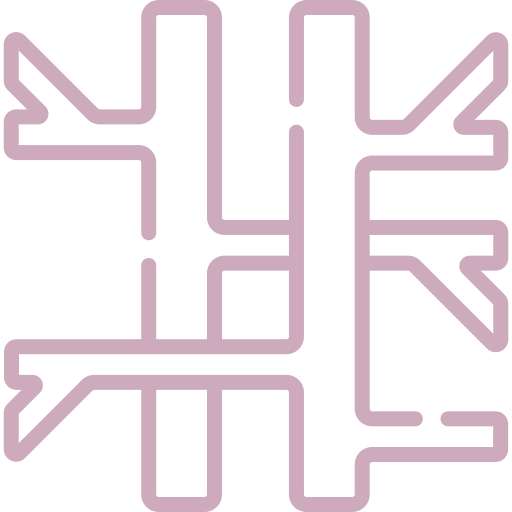 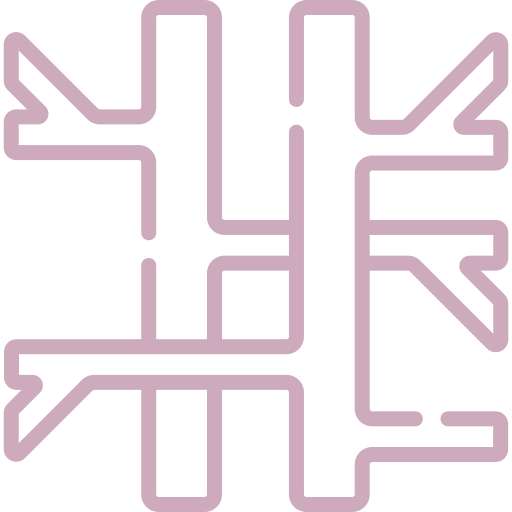 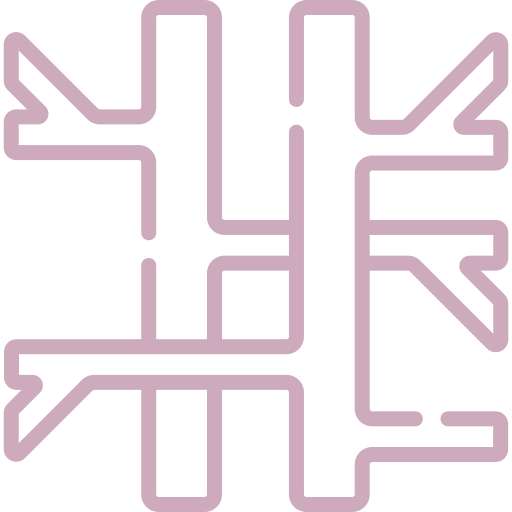 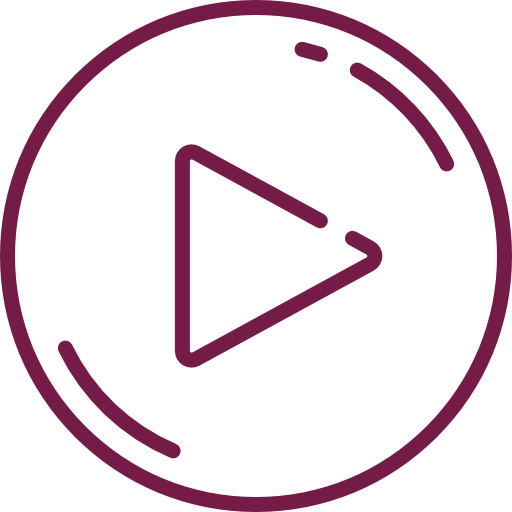 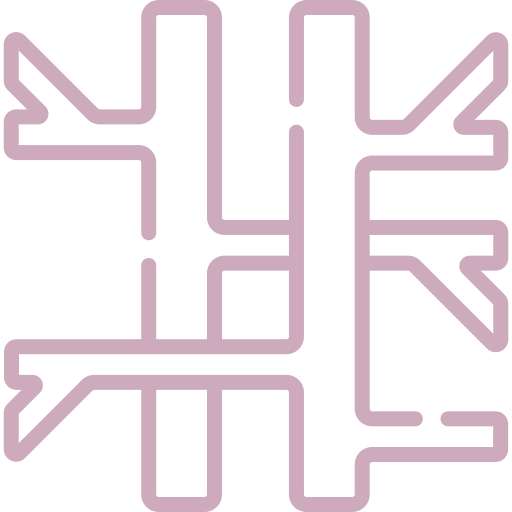 We Highly Recommend that you watch this video before studying this lecture
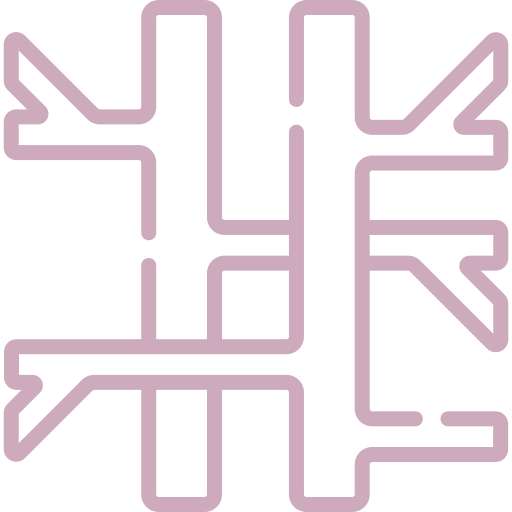 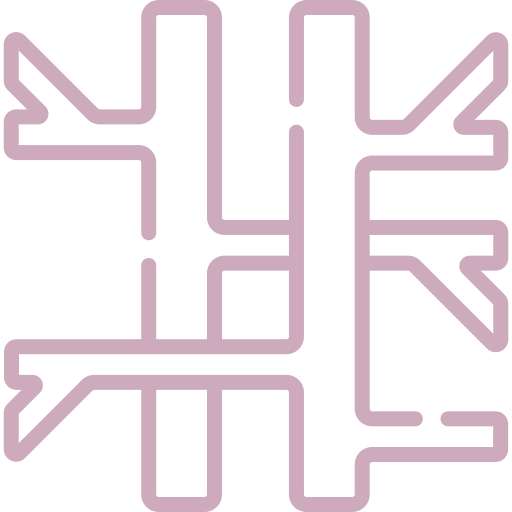 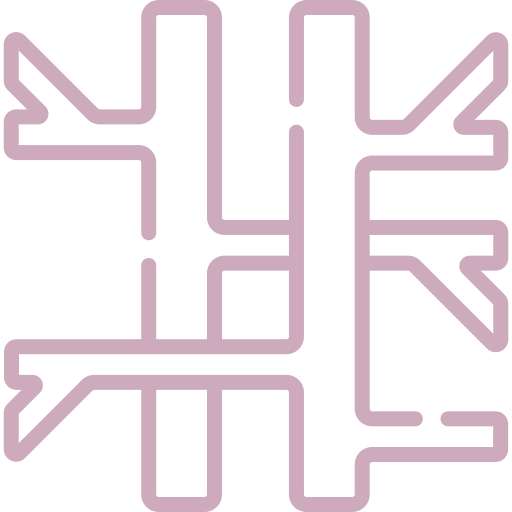 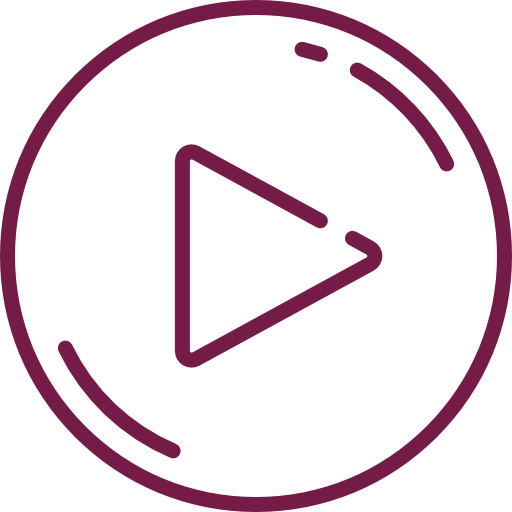 1
Development of the heart
Development of Heart Tube
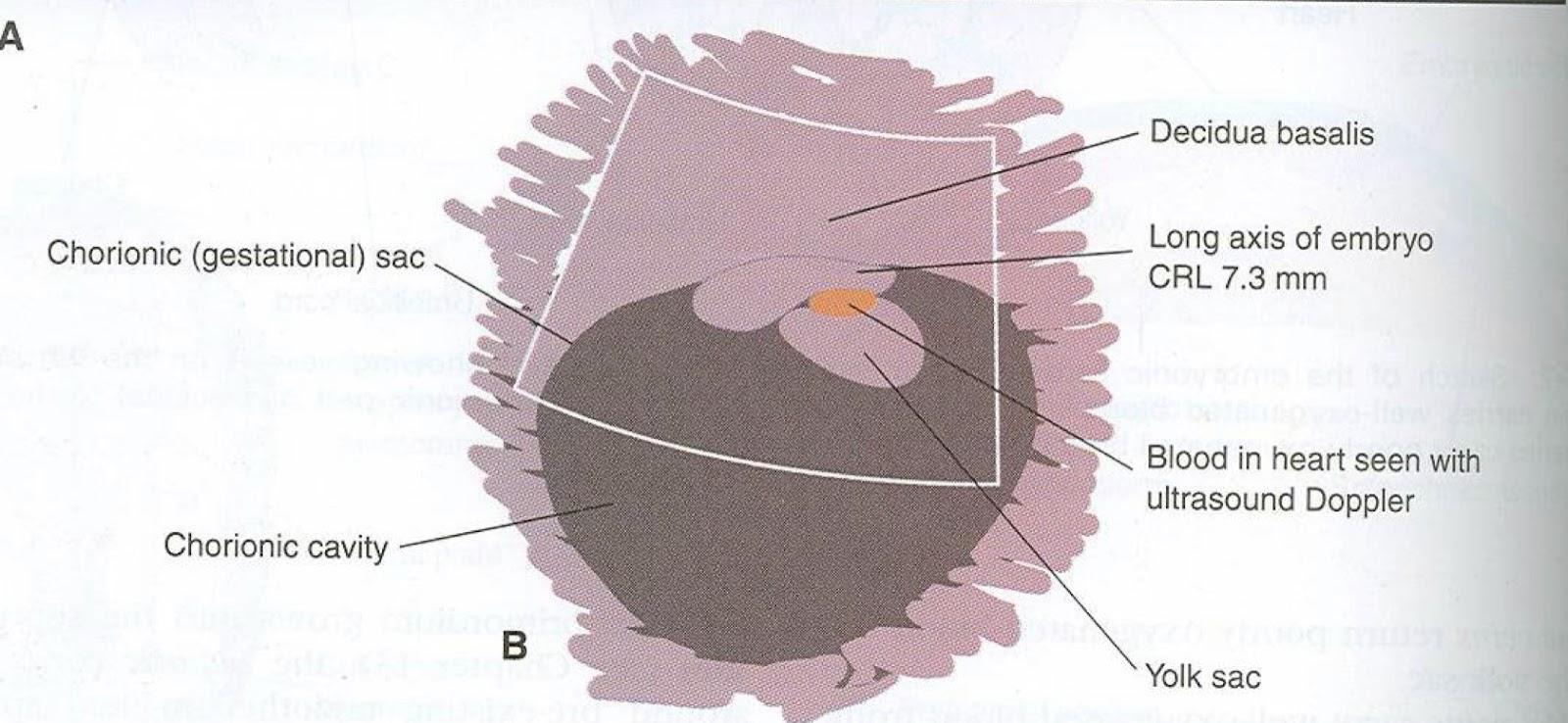 The CVS is the  first major system to function in the embryo. 
The heart begins to beat at (22nd – 23rd )  days.
Blood flow begins during the beginning of the  4th week and can be visualized by Ultrasound Doppler.
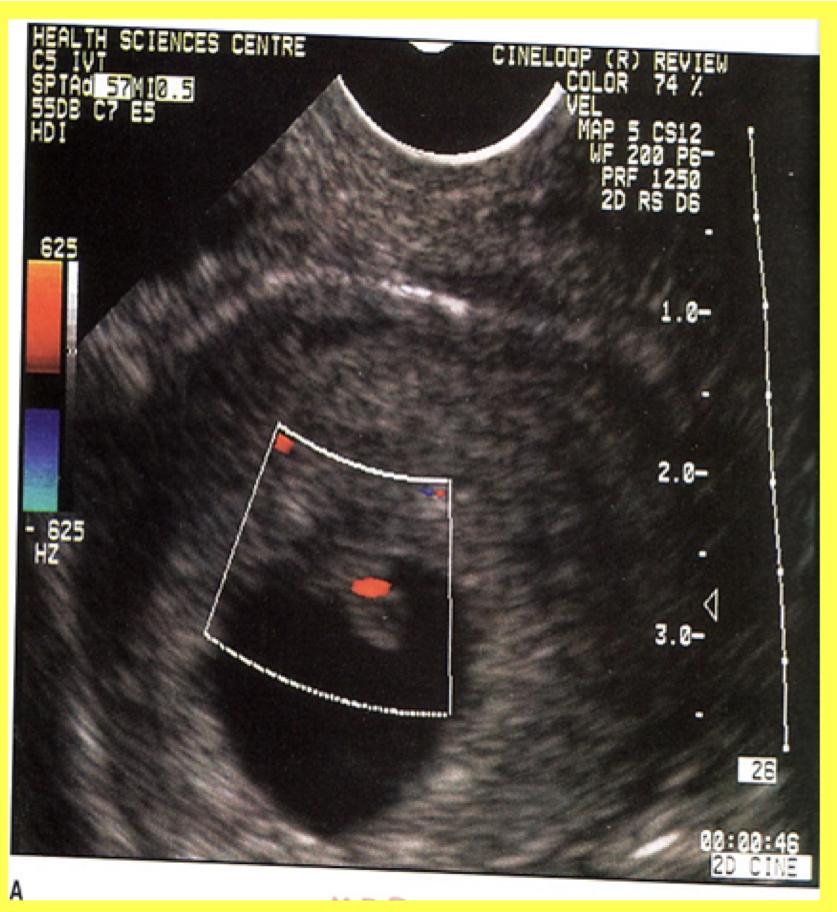 Formation of the Heart Tube
1
3
The heart primordium is first evident at day 18 (as an Angioplastic cords which soon canalize to form the 2 heart tubes).
The heart is the first functional organ to develop.
2
4
It develops from Splanchnic Mesoderm in the wall of the yolk sac (Cardiogenic Area): 
Cranial to the developing Mouth & Nervous system .
Ventral to the developing Pericardial sac.
As the Head Fold completed
the developing heart tubes change their position and become in the Ventral aspect of the embryo, Dorsal to the developing Pericardial sac.
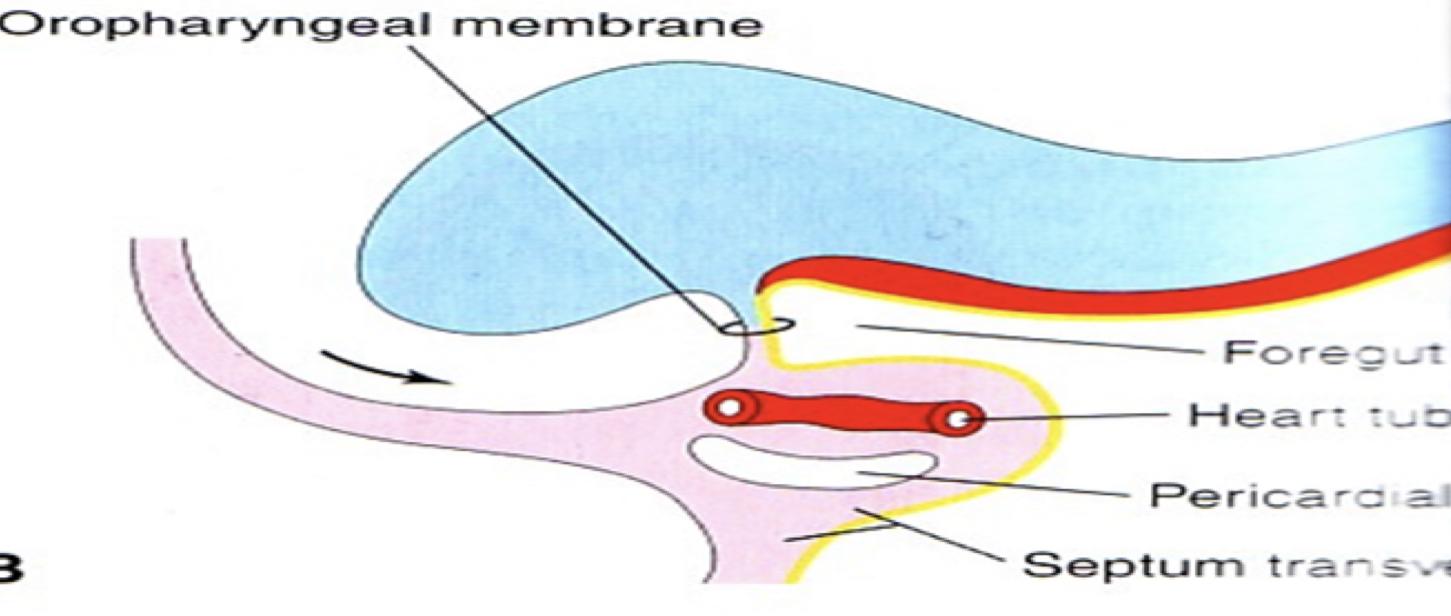 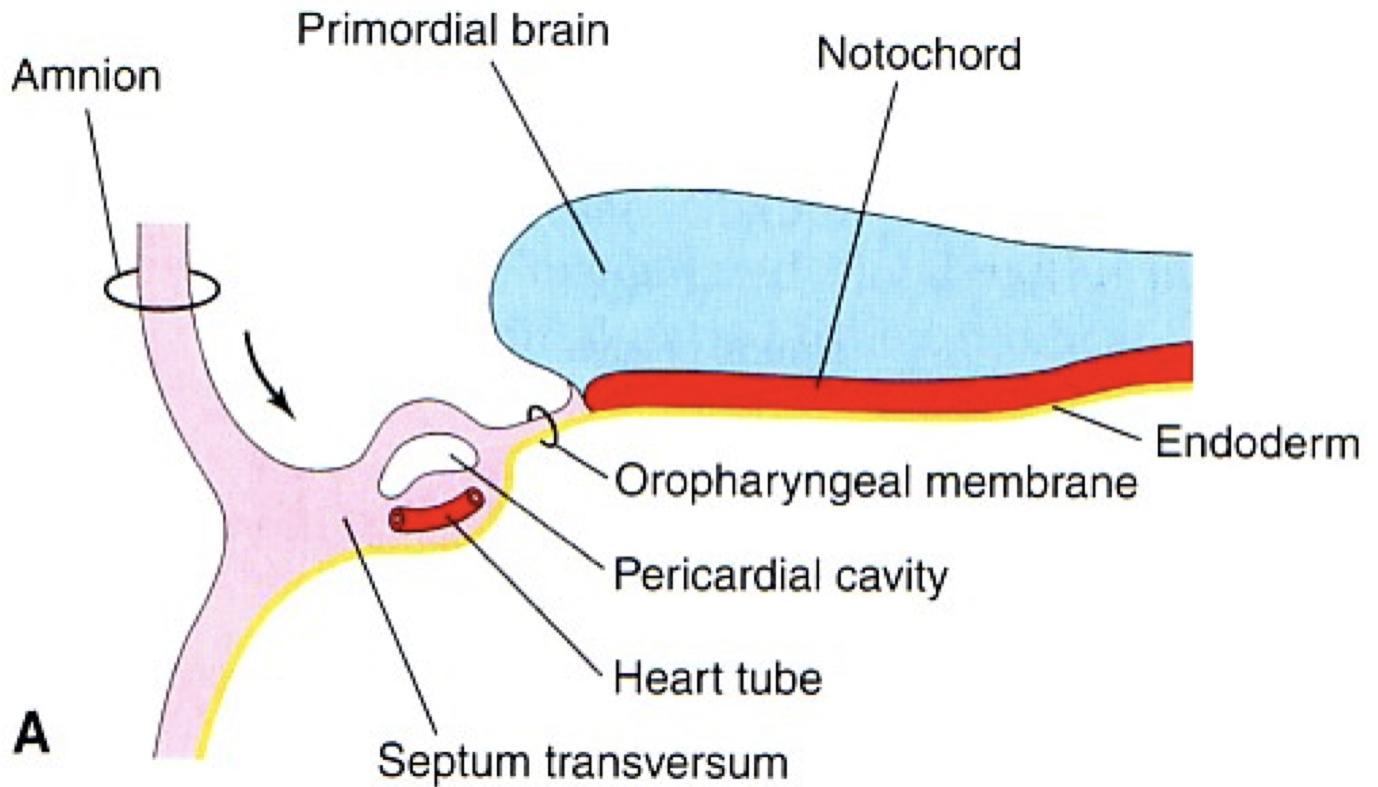 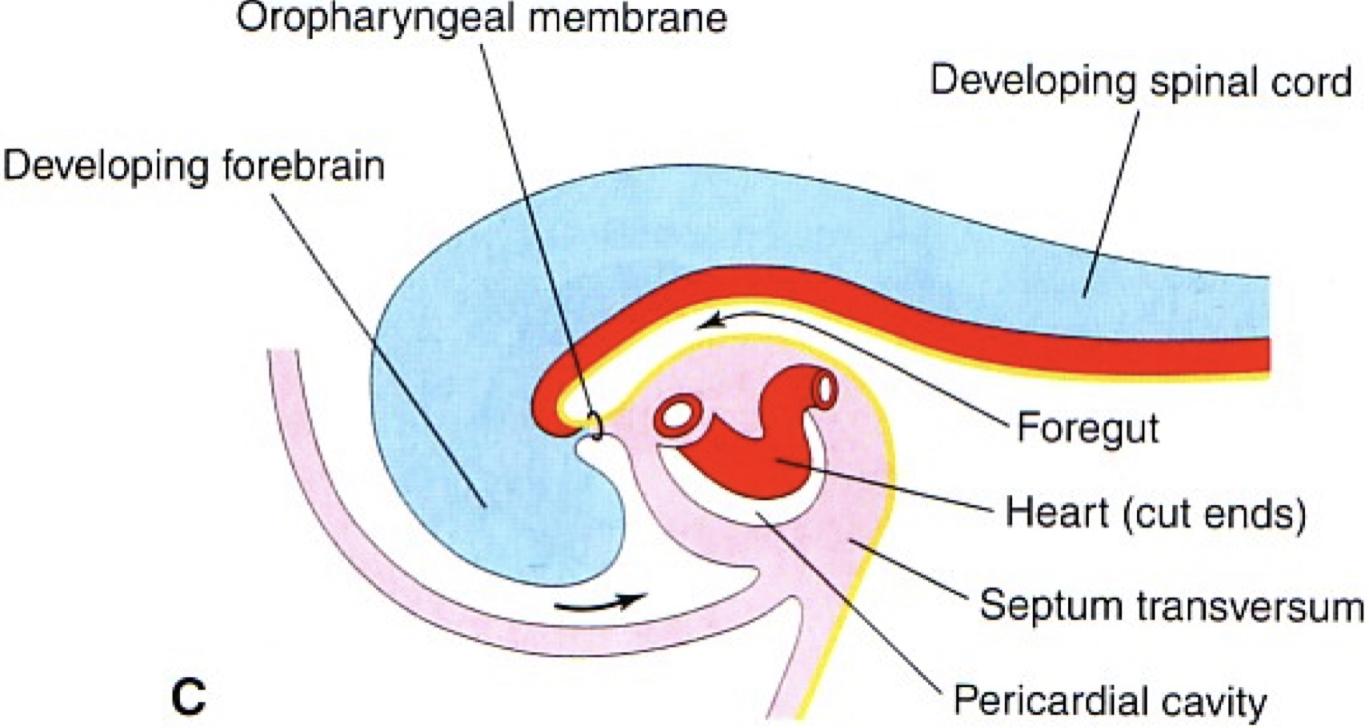 Development of the Heart Tube
After Lateral Folding of the embryo 
the 2 heart tubes  approach each other and fuse to 
form a single Endocardial Heart tube within the pericardial sac.

Fusion of the two tubes  occurs in a Craniocaudal direction.
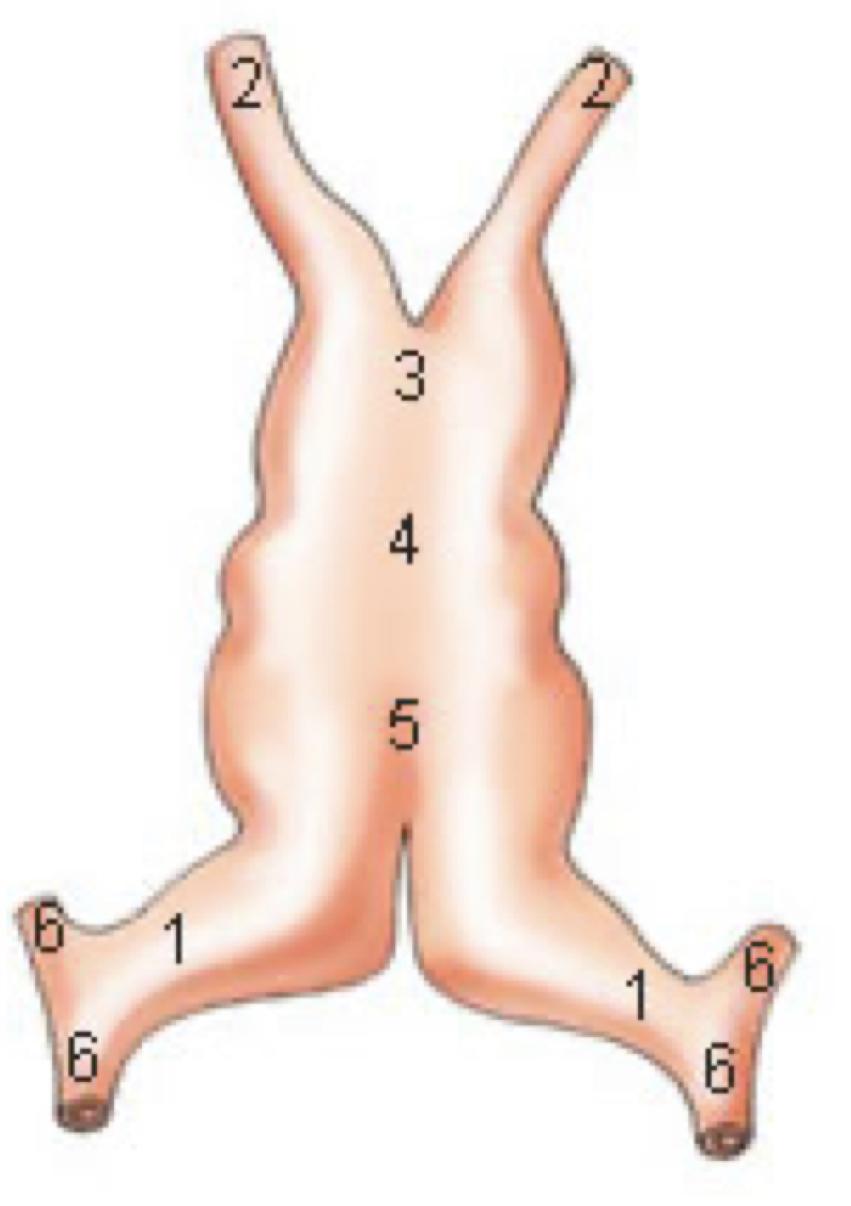 2
Heart tube
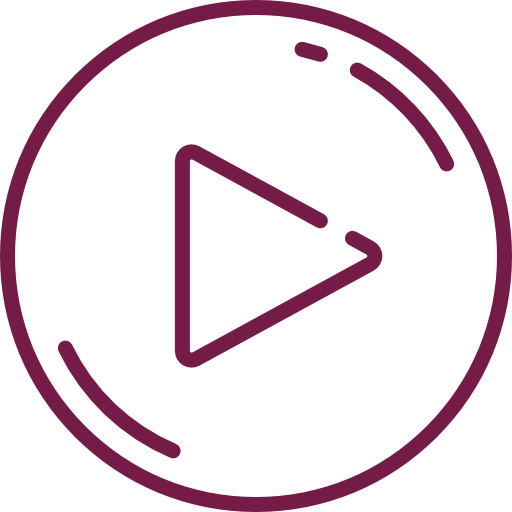 Fate of the Heart Tube
The heart tube grows faster than the pericardial sac, so it shows 5 alternate
dilations separated by constrictions.
These are:
3
1
2
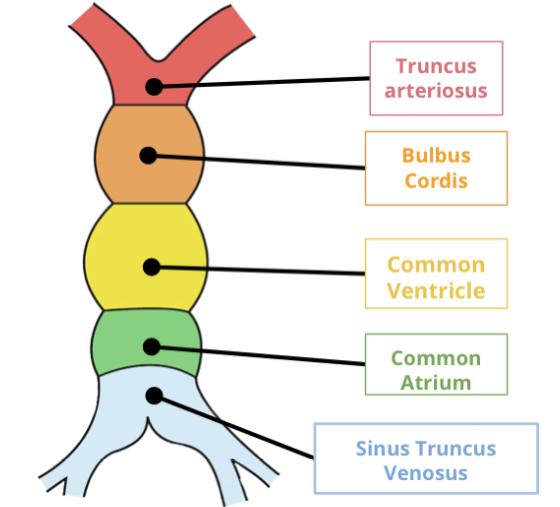 Truncus  Arteriosus
Sinus Venosus
Bulbus Cordis
4
5
Common Atrium
Common Ventricle
The endocardial heart tube has 2 ends :
Thanks to 441 .
1-Venous end (Caudal): Sinus Venosus .
2- Arterial end (Cranial): Truncus arteriosus.
Shape of the Heart Tube
S-Shaped Heart Tube
U-Shaped Heart Tube
As the heart tube develops it bends , upon itself and forms S-shaped heart tube: 

  SO, the  Atrium and Sinus venosus become Cranial in position &  Dorsal to the Truncus arteriosus, Bulbus cordis, and Ventricle.

 By this stage the sinus venosus (opens in the dorsal surface of the atrium) has developed 2 lateral expansions, (Horns) :Right and Left
- Bulbus cordis and ventricle grow faster than other regions. 


- So the heart  bends upon itself, forming The U-shaped heart tube, (Bulboventricular loop).
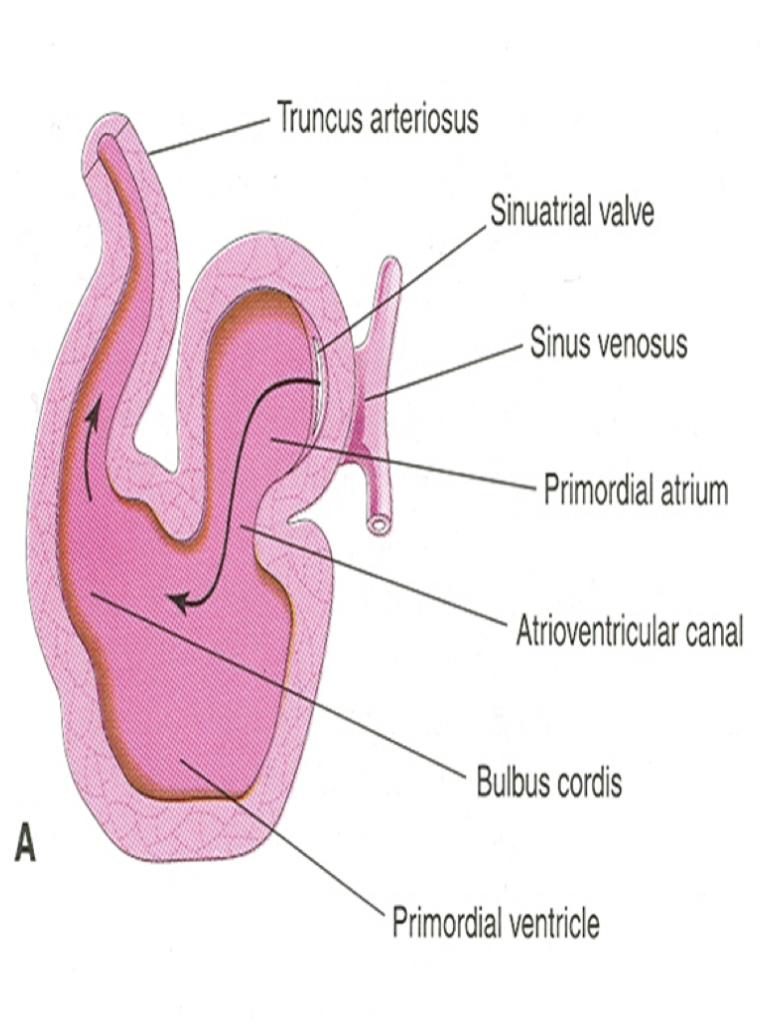 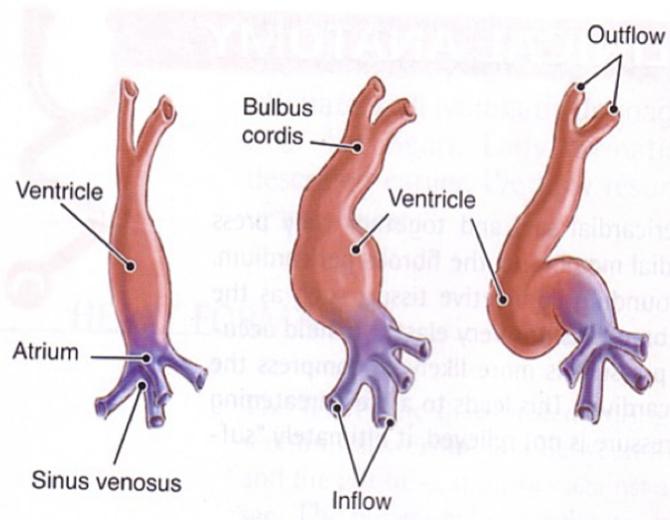 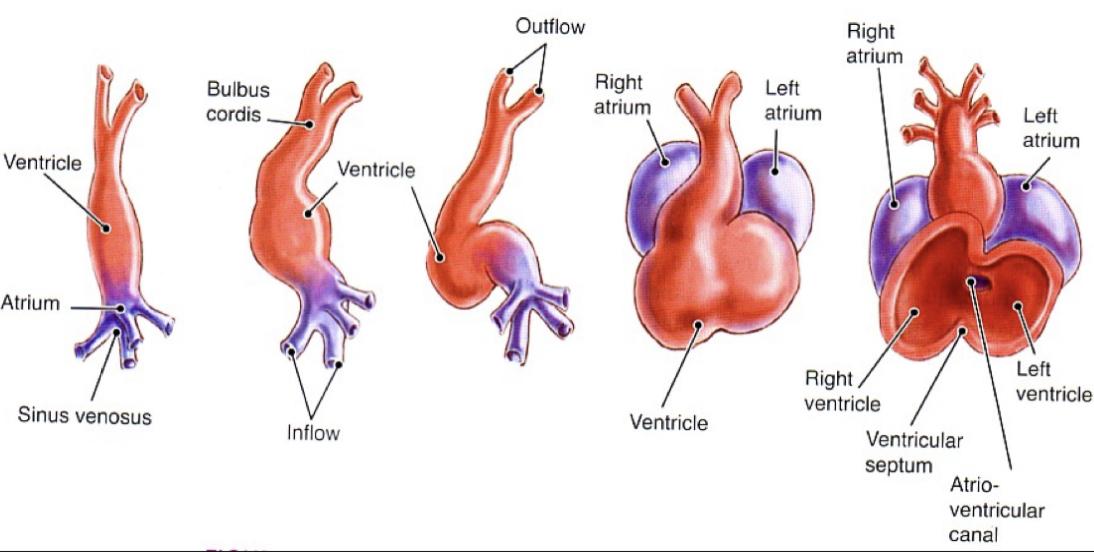 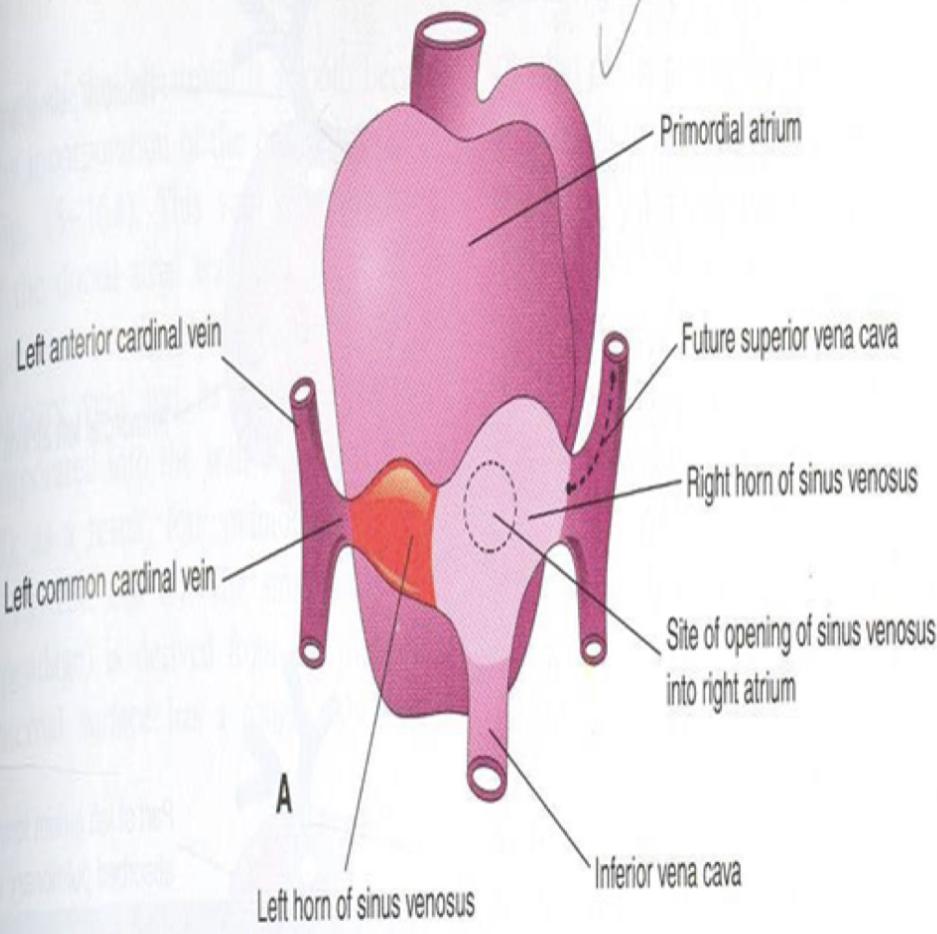 3
Fate of Sinus Venosus
Veins Draining into Sinus Venosus
Each horn of the sinus venosus receives 3 veins:
- Common cardinal 
- Vitelline 
- Umbilical
- Cardinal vein from the fetal body. 
- Vitelline from the yolk sac.
- Umbilical from the placenta.
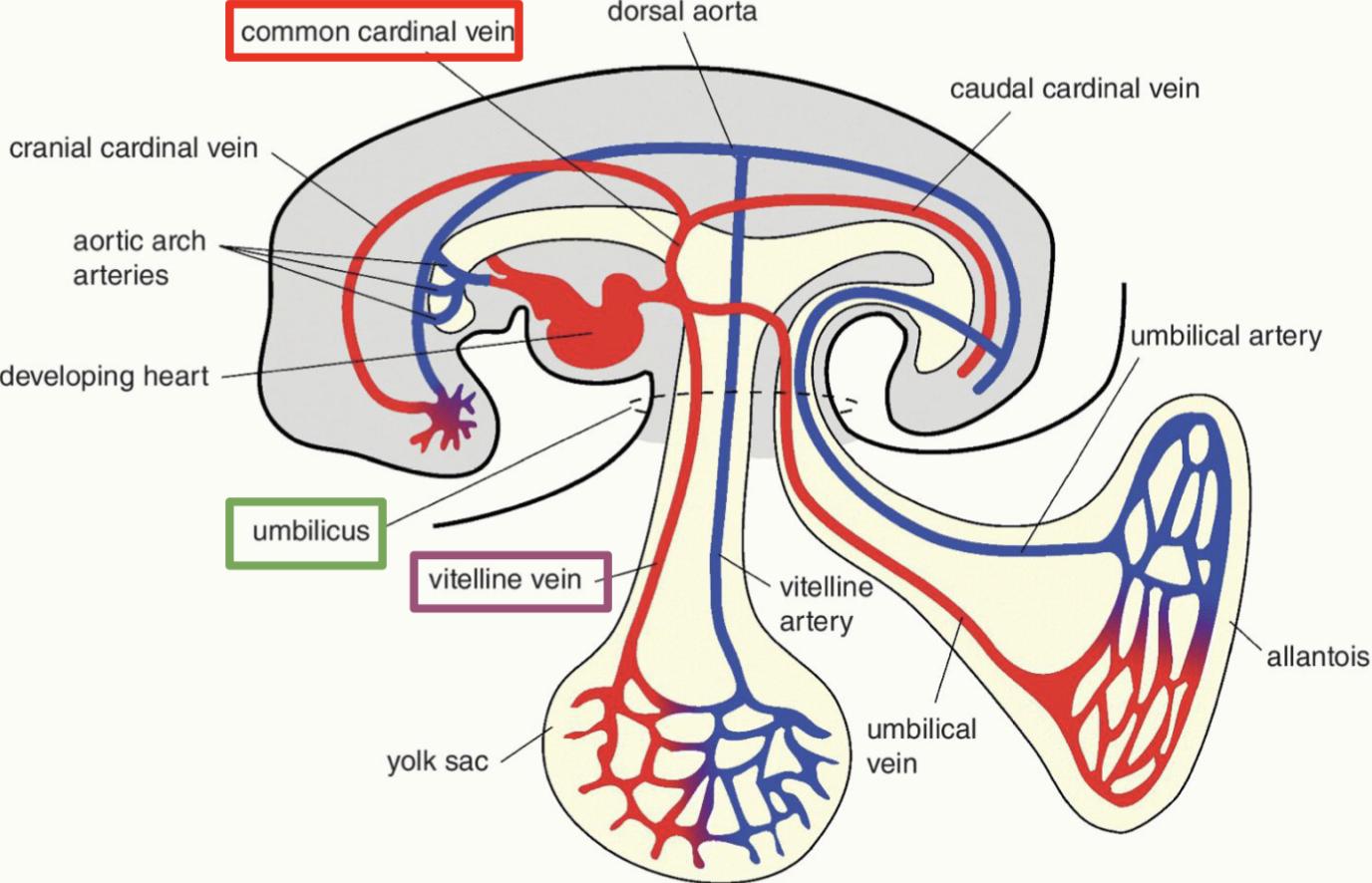 Each vessel is paired at this stage 
(not illustrated)
Fate of Sinus Venosus
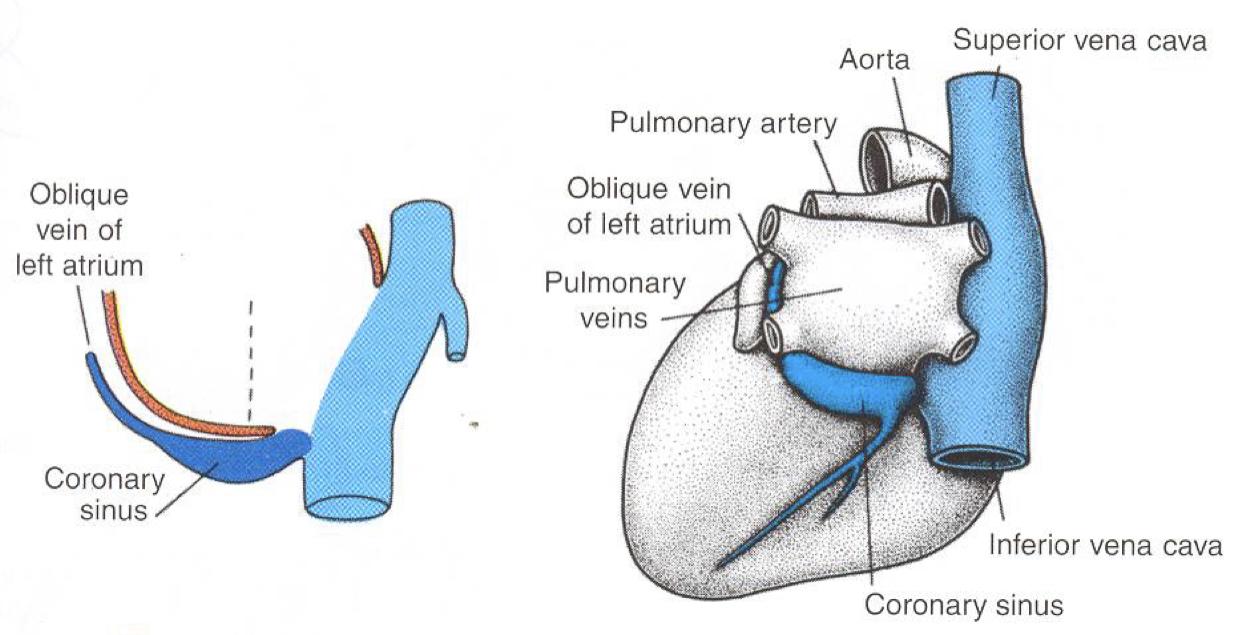 The Right Horn forms the smooth posterior part of the right atrium; sinus venirium.
The Left Horn and Body atrophy and form the Coronary Sinus.
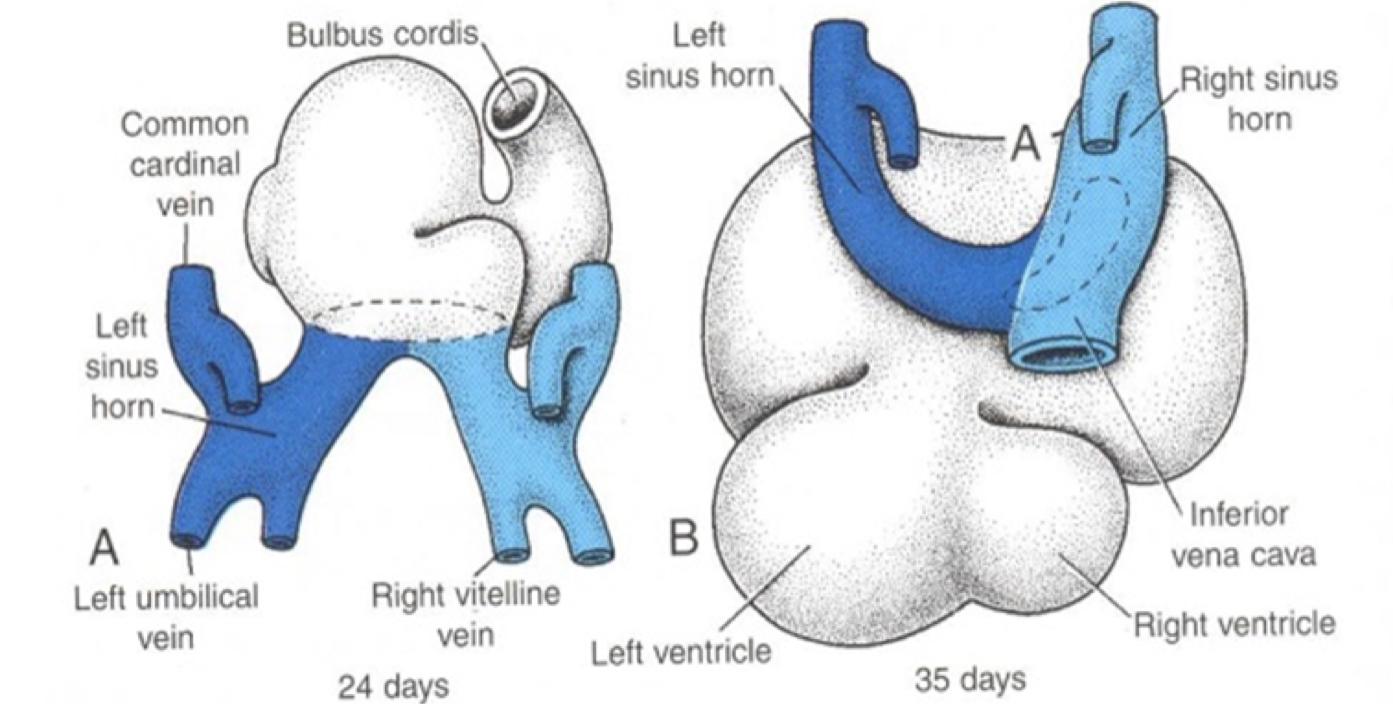 The Left Common cardinal vein forms the Oblique Vein of the Left Atrium.
Development of the atriums
The right atrium is developed from:

 -Rough Trabeculated anterior part (musculi pectanti) of the right atrium is  derived from the primordial common atrium. 


-The right horn of the sinus venosus forms the  smooth posterior part of the right atrium. 


-These two parts are demarcated by the crista terminalis internally and sulcus terminalis externally.
-Rough Trabeculated part:  derived from the common primordial atrium. 

-The smooth part:  derived from the absorbed Pulmonary Veins.
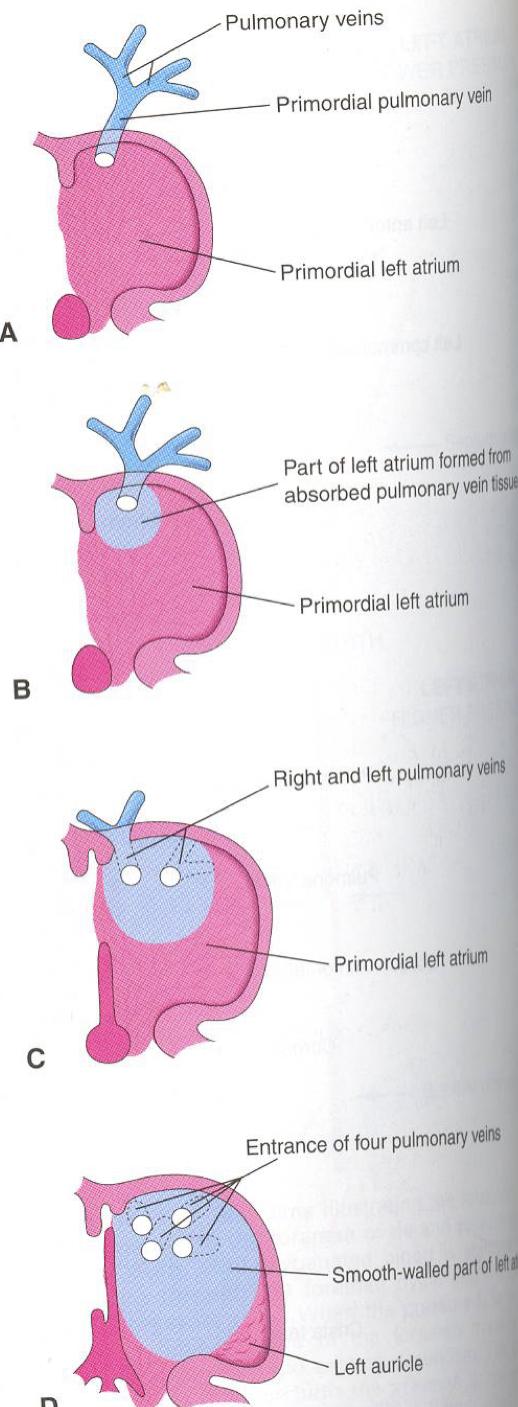 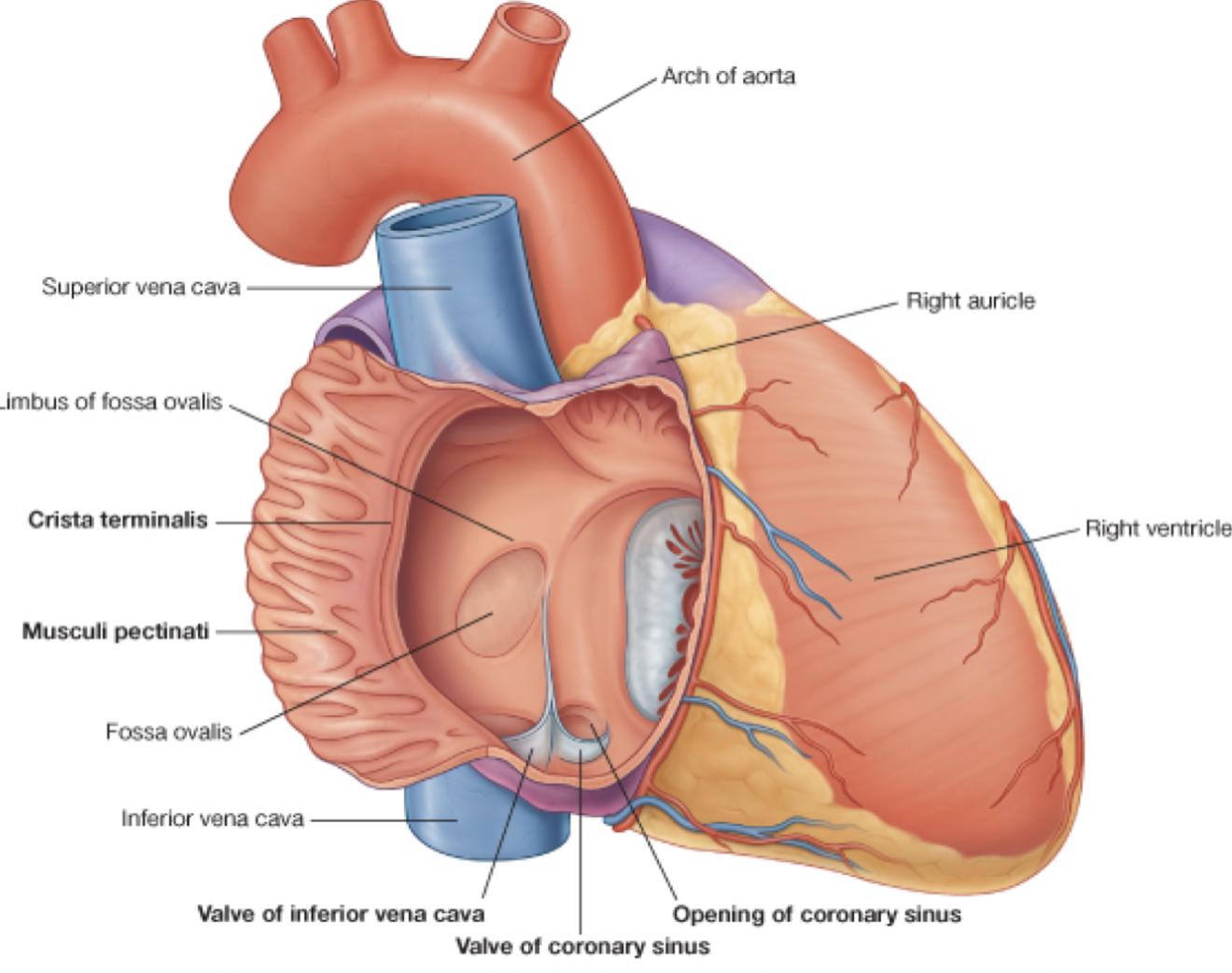 4
Partitioning of Primordial Heart
Partitioning of Primordial Heart
Partitioning of:
1
3
Atrioventricular canal.
Common ventricle.
Truncus arteriosus & Bulbus cordis.
4
Common atrium.
2
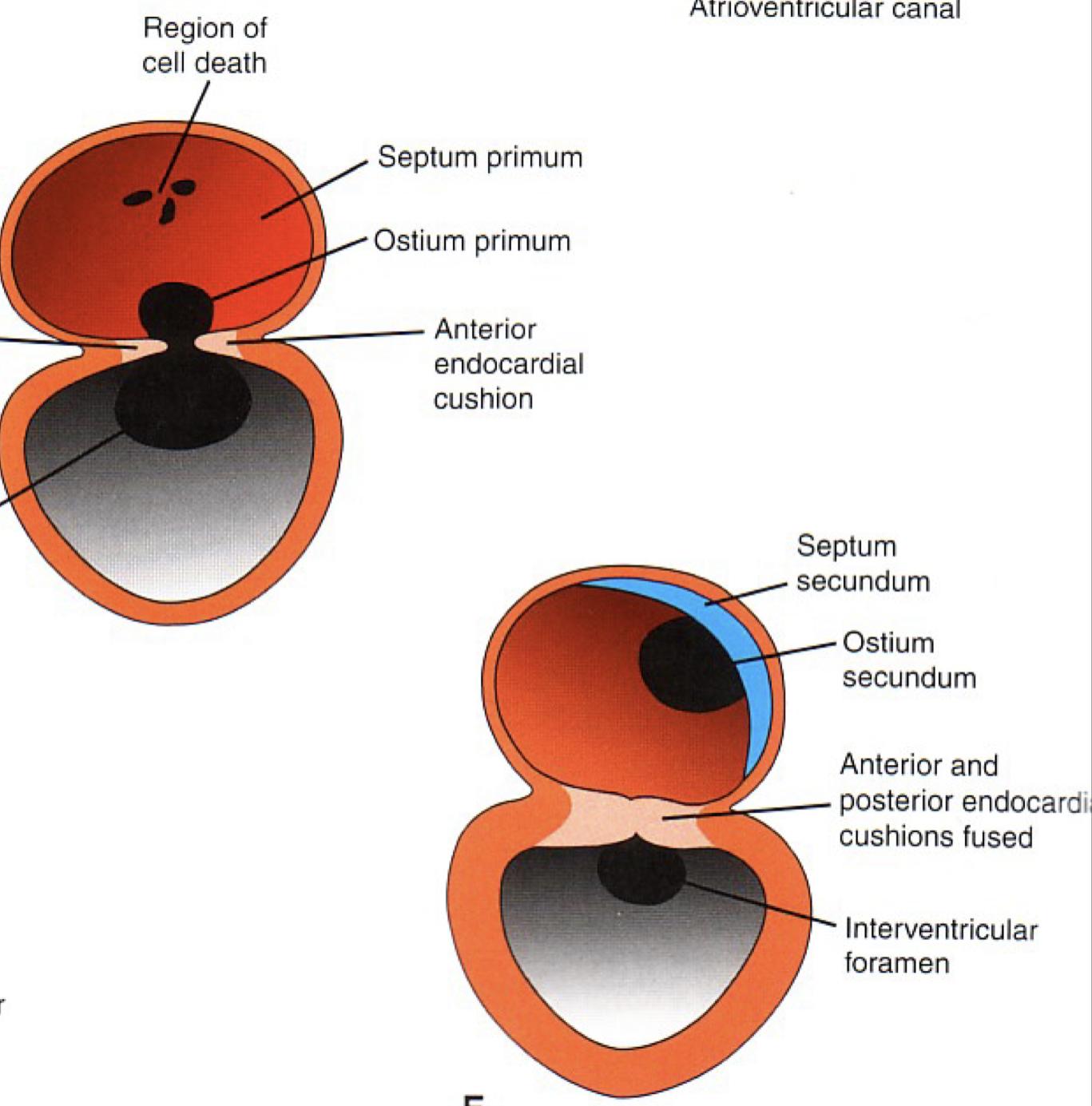 It begins by the middle of 4th week. 
It is completed by the end of 5th week.
Endocardial cushions
They appear around the middle of the 4th week as Mesenchymal Proliferation.
They participate in formation of :
Membranous part of Ventricular septum.
1
3
A.V canals and valves. (AV=atrioventricular)
Aortic and Pulmonary channels (Spiral septum).
Atrial septa.
4
2
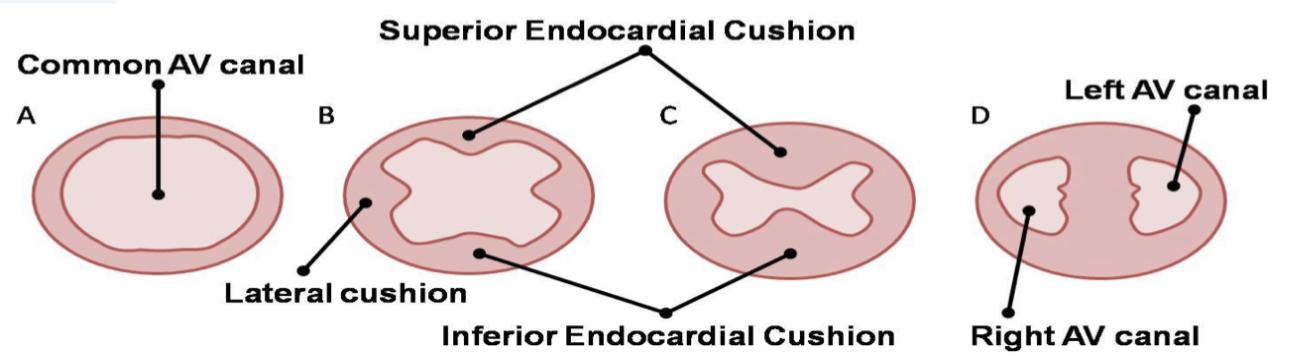 Partitioning of the atrioventricular canal
Two Endocardial Cushions are formed on the dorsal and ventral walls of the AV canal.

The AV endocardial cushions approach each other 
and fuse to form the Septum Intermedium. 

Dividing the AV canal into right  & left canals. 

These canals partially separate the primordial atrium from the ventricle.
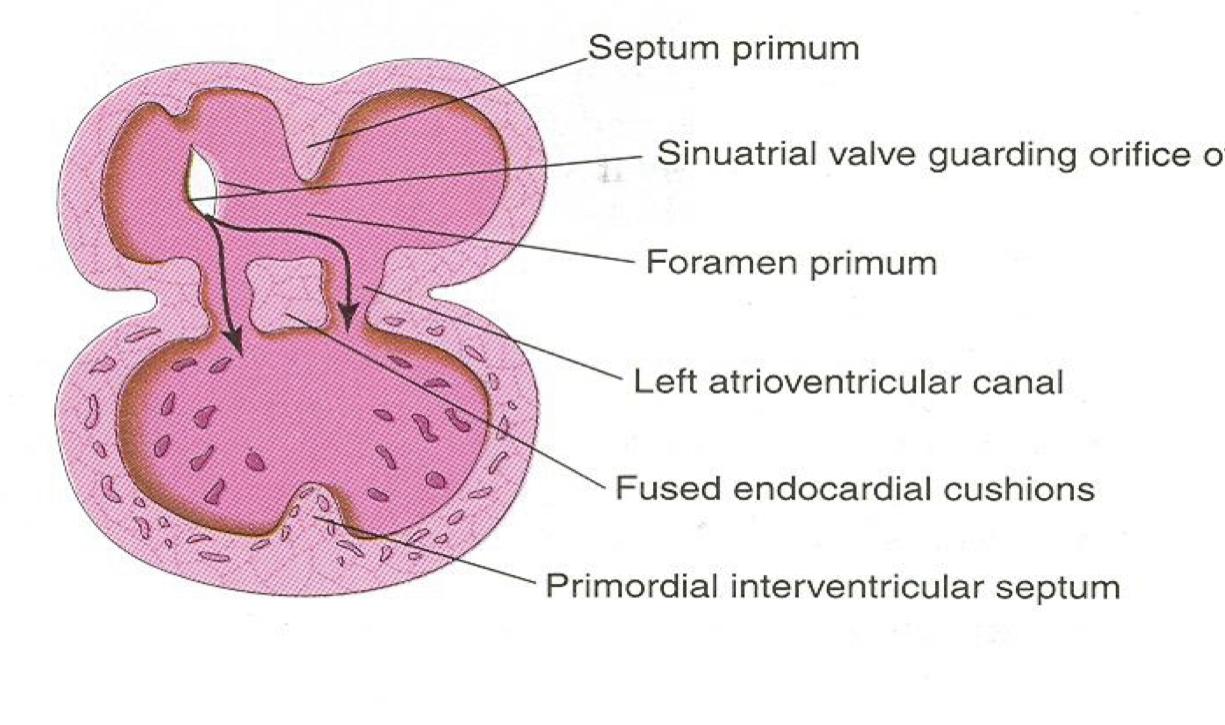 5
Partition of Common Atrium
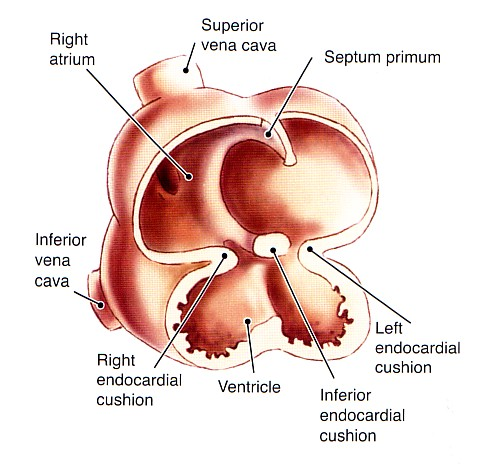 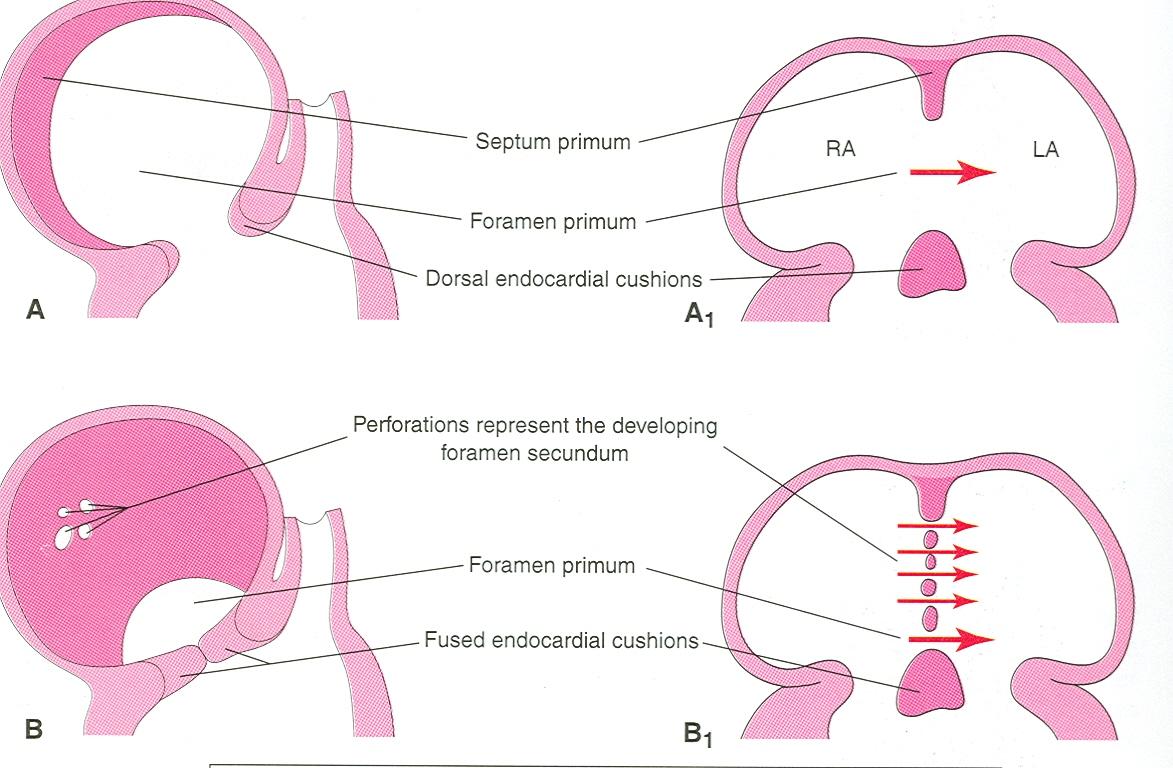 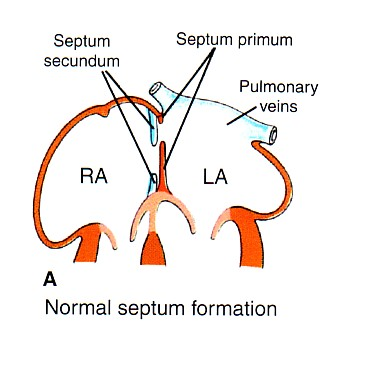 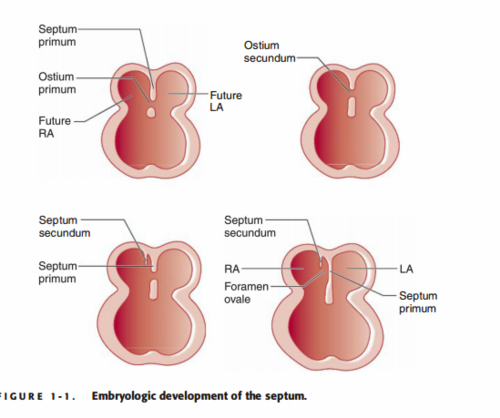 Partition of Common Atrium & Ventricle
6
Fate of foramen Ovale
At birth when the lung circulation begins,  the pressure in the left atrium increases.
The valve of the foramen ovale is pressed against the septum secundum and obliterates the foramen ovale.
Its site is represented by the Fossa Ovalis: [1]
Its floor represents the persistent part of the septum primum. [2]
Its limbus (annulus) is the lower edge of the septum secundum. [3]
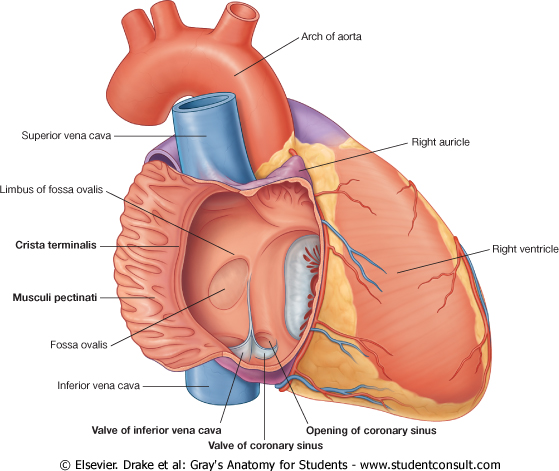 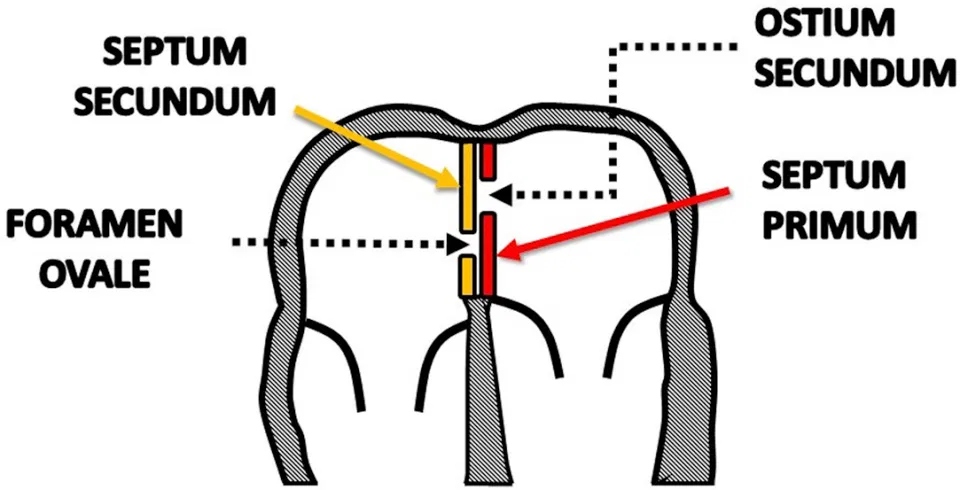 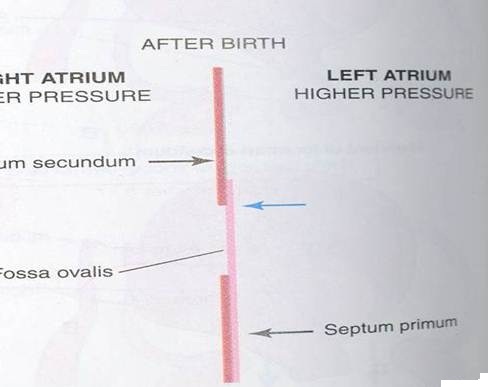 Partitioning of Primordial Ventricle
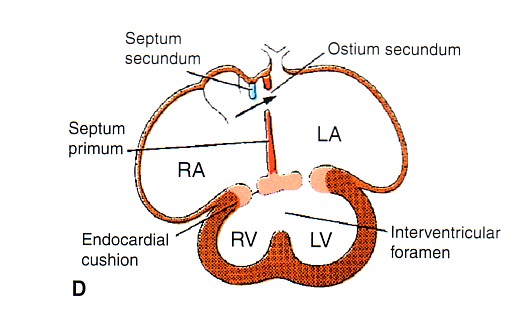 Interventricular septum consists of:
1
2
Muscular part
Membranous part
1st: Muscular part of the interventricular septum:
It is a thick crescentic fold which has a concave upper free edge.
This septum bounds a temporary connection between the two ventricles called Interventricular foramen.
Division of the primordial ventricle is first indicated by a median muscular ridge, the primordial interventricular septum.
Partitioning of Primordial Ventricle
7
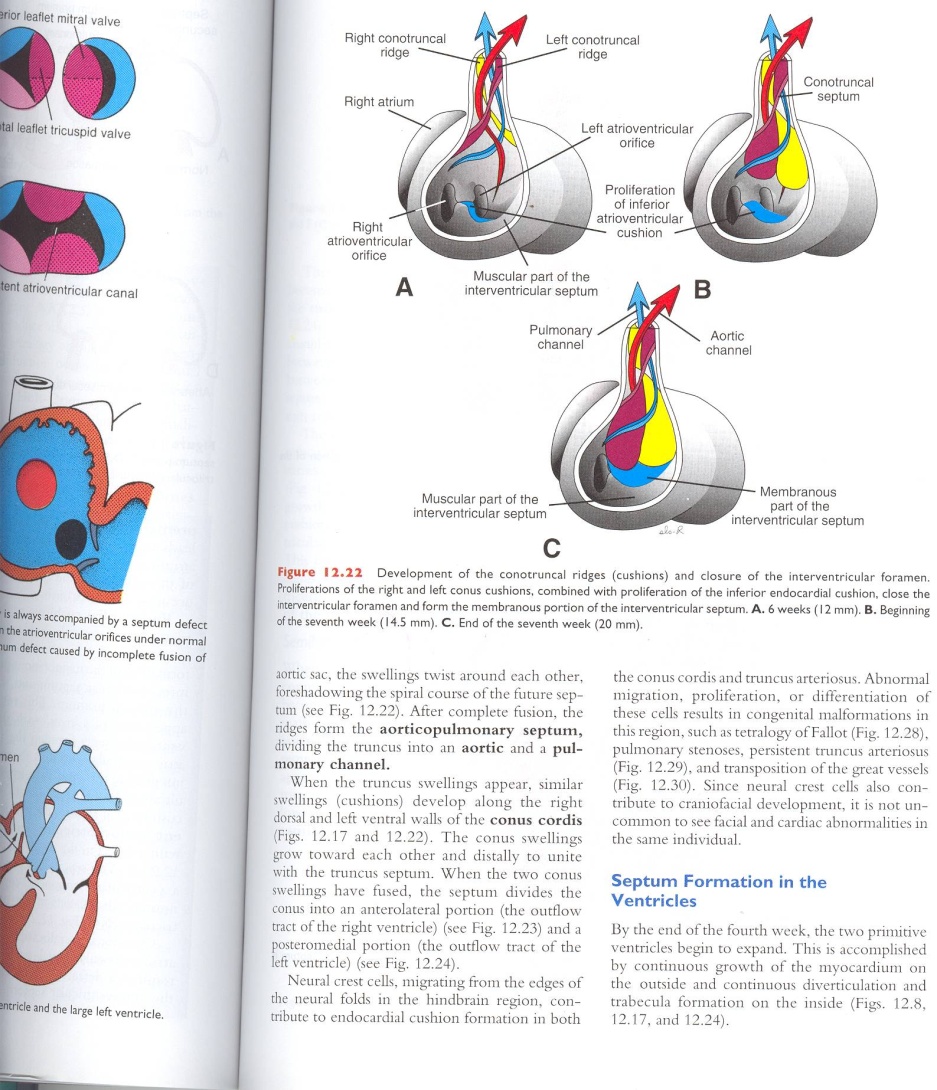 Interventricular Septum
2nd: The Membranous part:
The Membranous part  of the IV septum is derived from:
A tissue extension from the right side of the Endocardial Cushion.
Aorticopulmonary septum.
1
2
Thick Muscular part of the IV septum.
3
Bulbus Cordis
The bulbus cordis forms the smooth upper part of the two ventricles.
Left ventricle:
Right Ventricle:
Aortic Vestibule leading to ascending aorta.
Conus Arteriosus or (Infundibulum) which leads to the pulmonary trunk.
Partition of Truncus Arteriosus
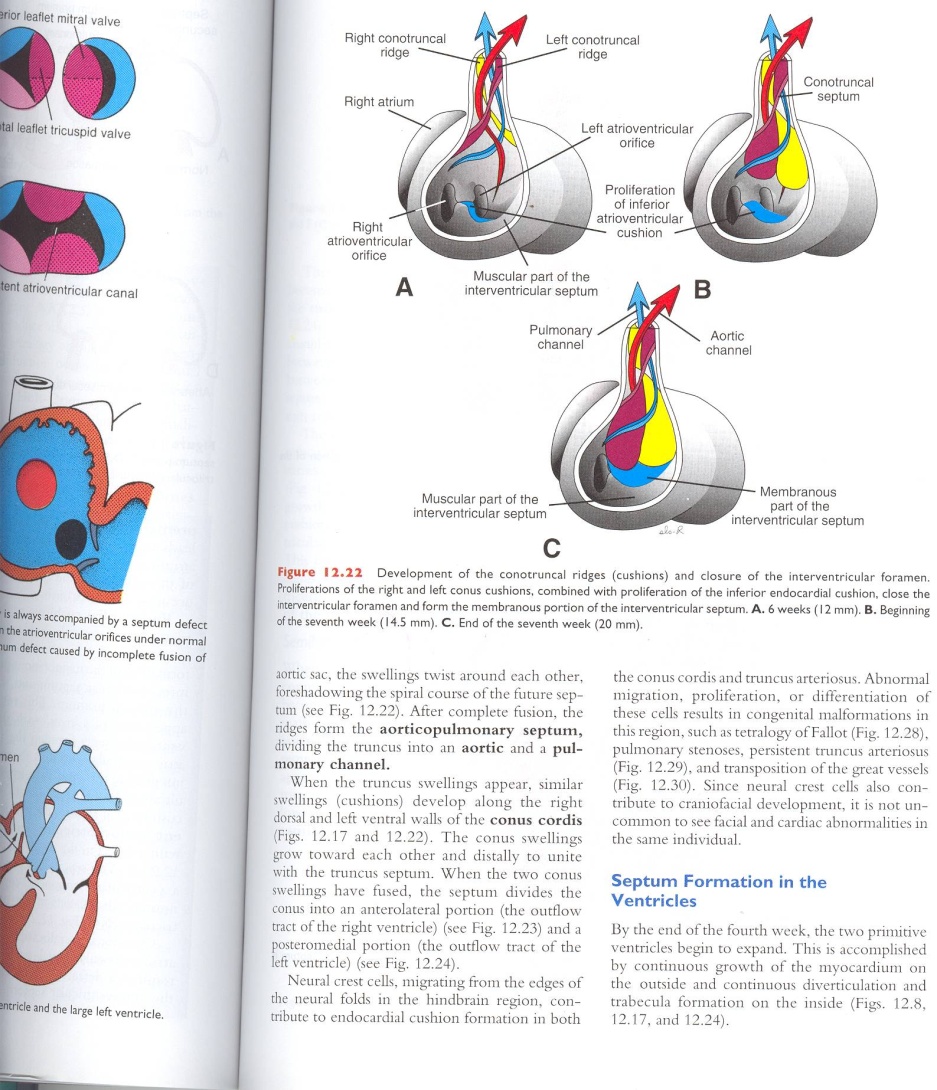 8
Major Cardiac Anomalies
Atrial Septal Defects (ASD)
Ventricular Septal Defect (VSD)
Types:
Roger’s disease
Absence of the Membranous part of interventricular septum (persistent IV Foramen).
Usually accompanied by other cardiac defects.
Absence of  both septum primum and septum secundum, leads to Common Atrium.
1
Absence of Septum Secundum
2
Large (Patent) foramen ovale : Excessive resorption of septum primum
3
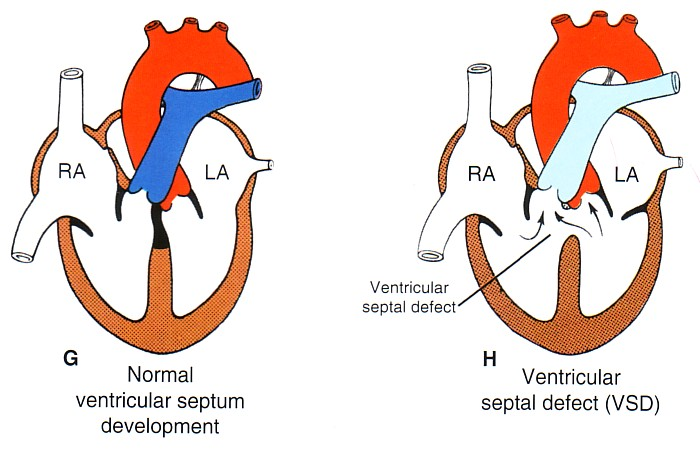 [1]
[2]
[3]
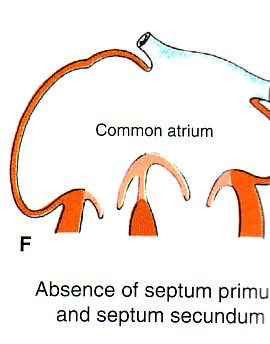 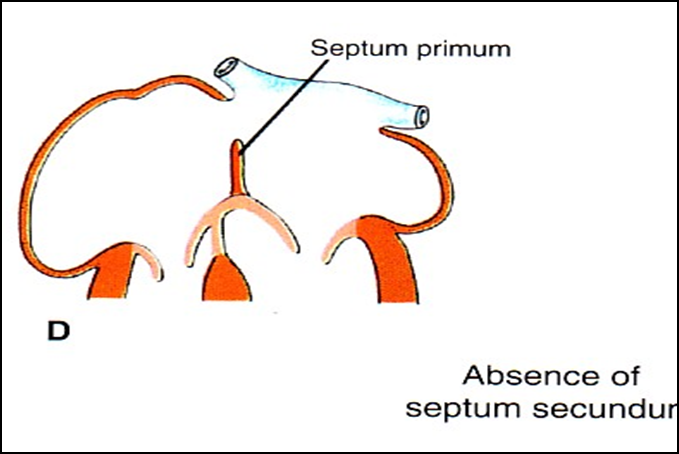 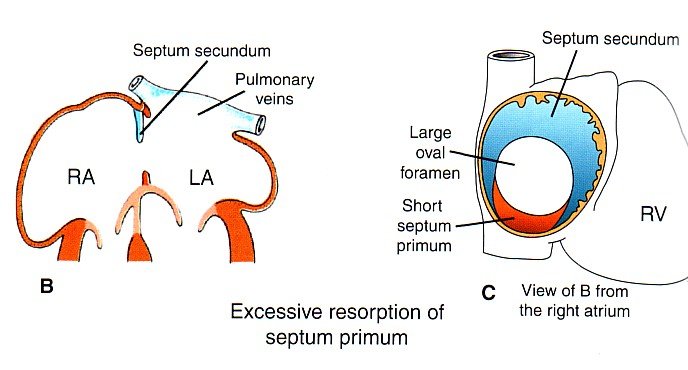 Transposition of Great Arteries (TGA)
Tetratology of Fallot
1
VSD.(Ventricular septal defect)

Pulmonary stenosis.

Overriding of the aorta

Right ventricular hypertrophy.
TGA is due to abnormal rotation or malformation of the aorticopulmonary septum, so the right ventricle joins the aorta, while the left ventricle joins the pulmonary artery.
It is one of the most common causes of cyanotic heart disease in the newborn
Often associated with ASD or VSD
2
3
4
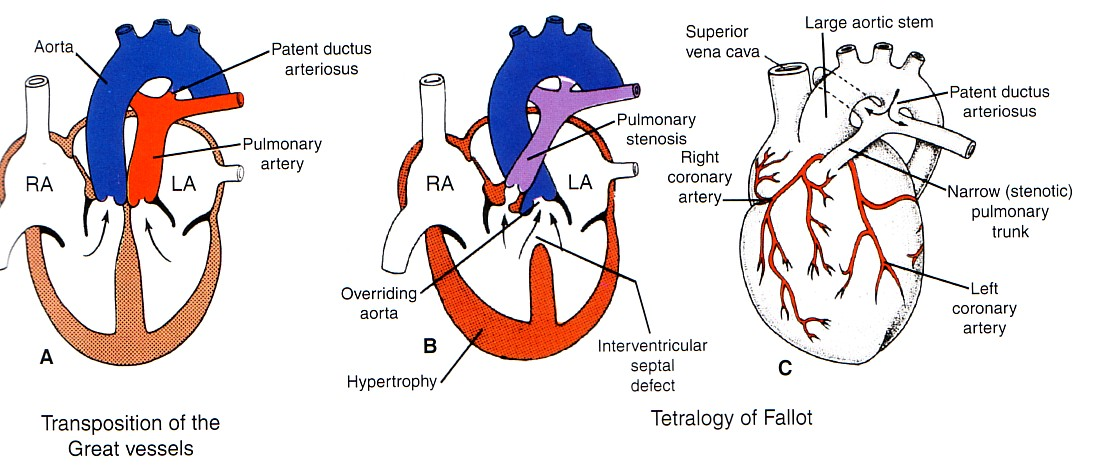 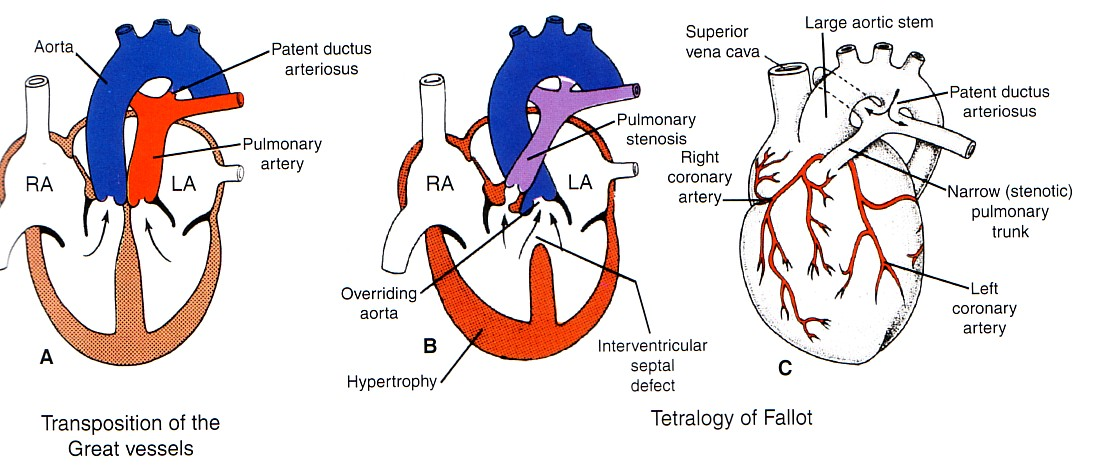 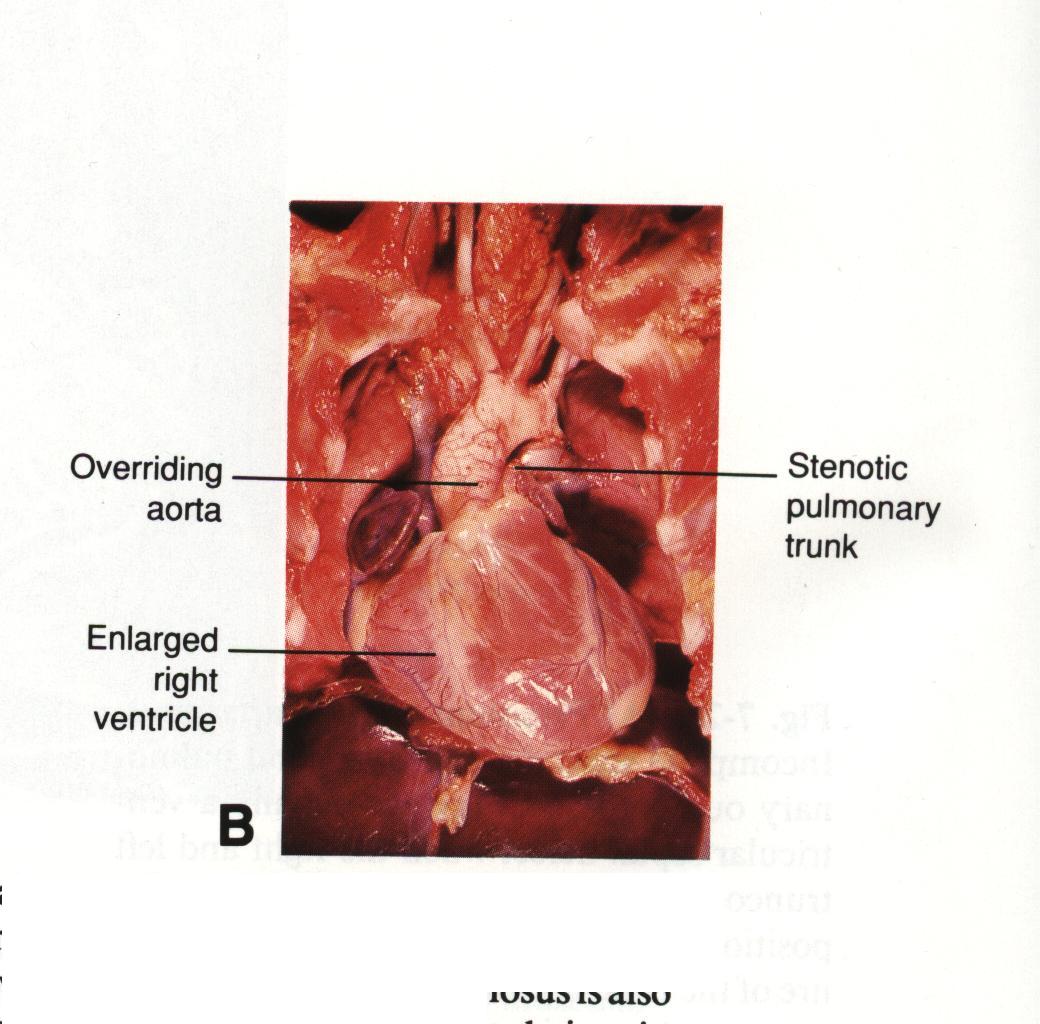 Blue baby
Persistent Truncus Arteriosus
9
It is due to:
failure of the development of the aorticopulmonary (spiral) septum.
 It is usually accompanied with VSD. 
It forms a single arterial trunk arising from the heart and supplies the systemic, pulmonary  & coronary circulations.
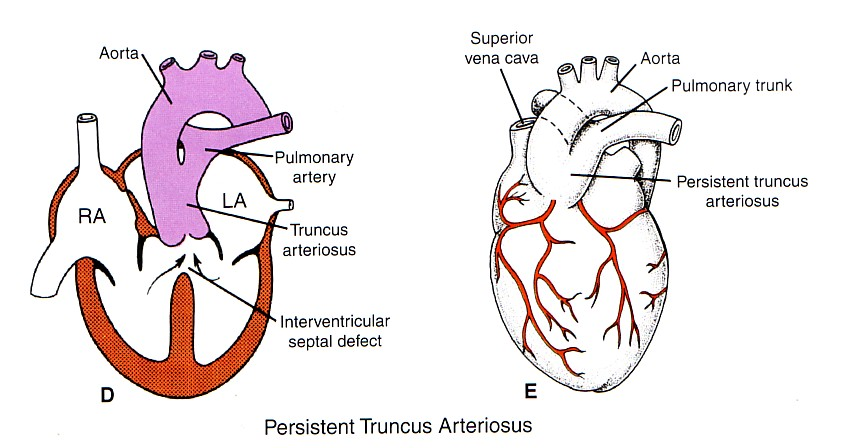 Quiz
MCQs
Answers: 1. C 2. A 3. D 4. D 5. A 6. A
Members Board
Team Leaders
Mohammad Alrashed
Najla Aldhbiban
Team Members
Abdullah Alsalem
Nouf Alsaigh
Faisal Alomar
Nouf Aldalaqan
Mishal Alsuwayegh
Nouf Aldhalaan
Waleed Alrashoud
Raneem Alwatban
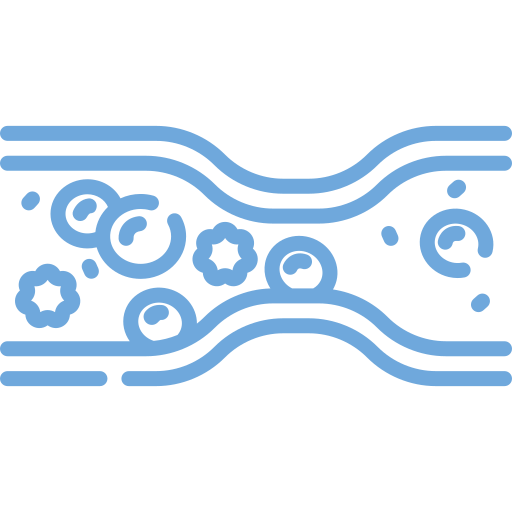 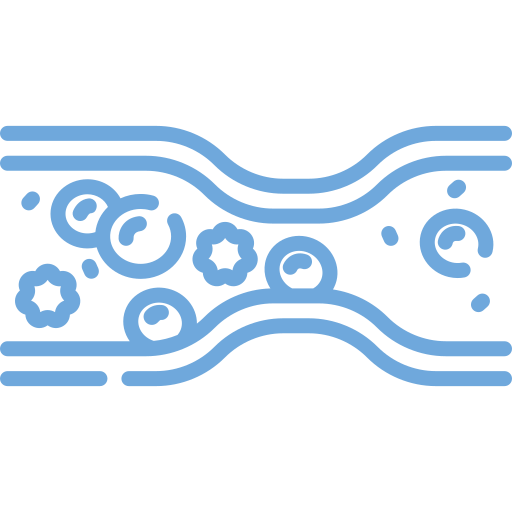 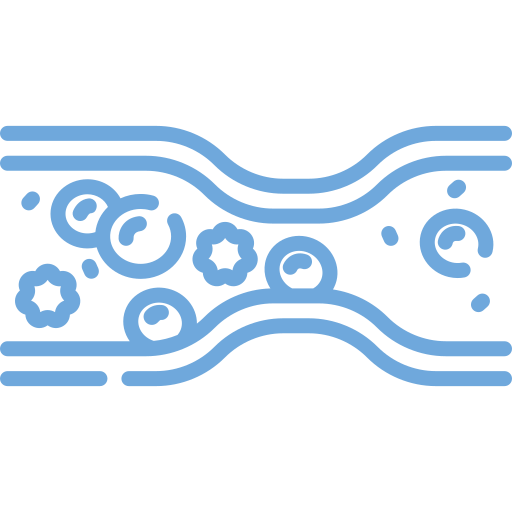 Emad Almutairi
Deema Aljuribah
Saud Altaleb
Haifa Alamri
Nawaf Alturki
Farah Alqazlan
Abdulkarim Salman
Nourah Alfawaz
Fahad Abdullah
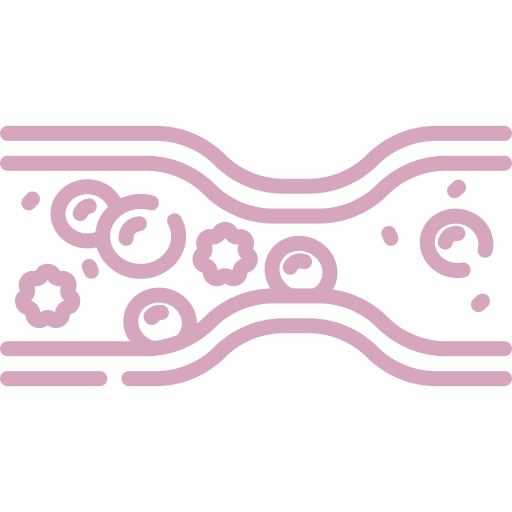 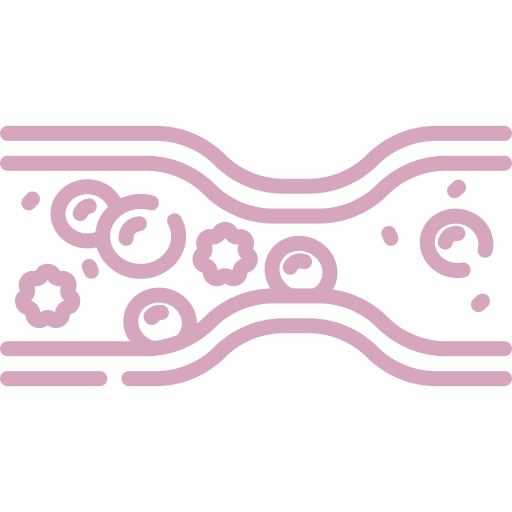 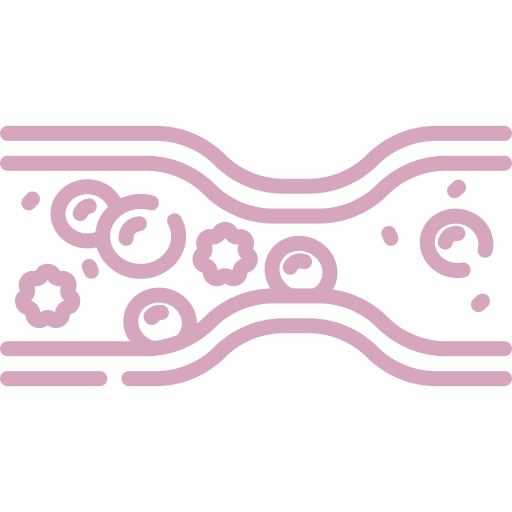 Lina Almohsen
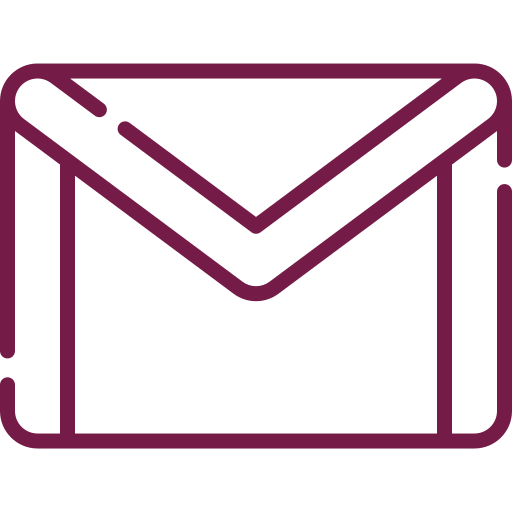 anatomyteam442@gmail.com